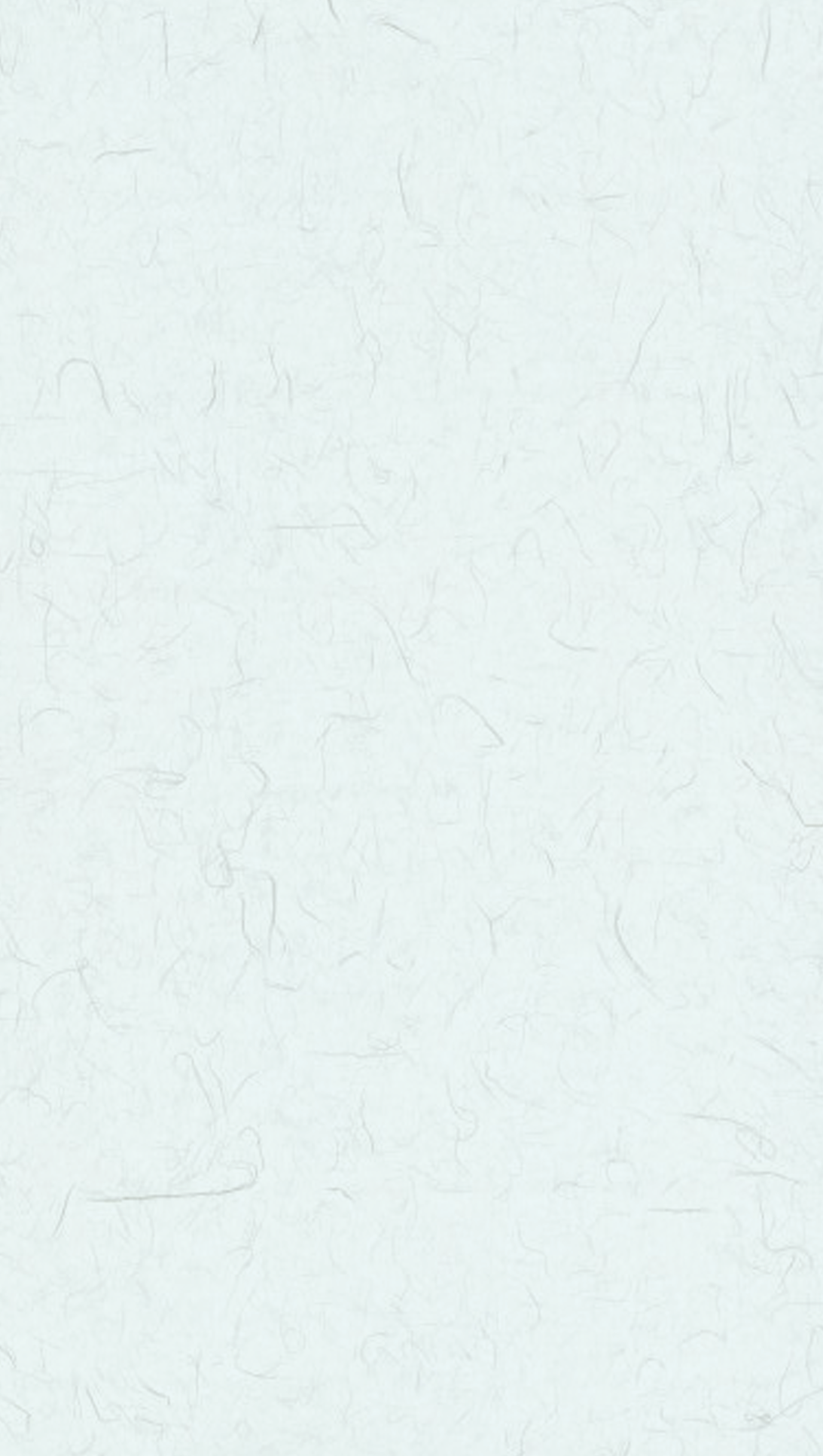 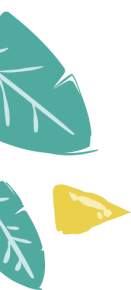 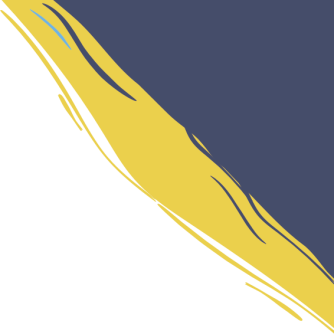 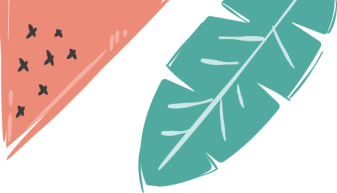 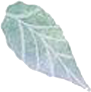 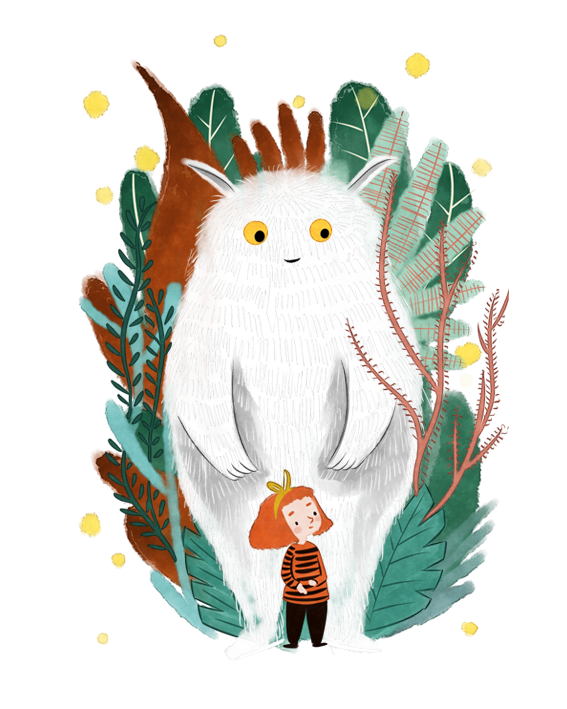 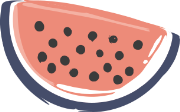 儿童节PPT模板
卡/通/教/育/类/通/用
No matter how long the rain lasts, there will be a rainbow in the end. No matter how sad you may be, believe, that happiness is waiting.
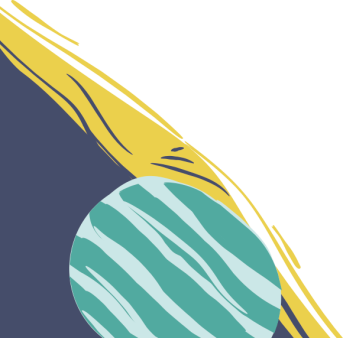 汇报人：PPT818   时间：20XX.6.1
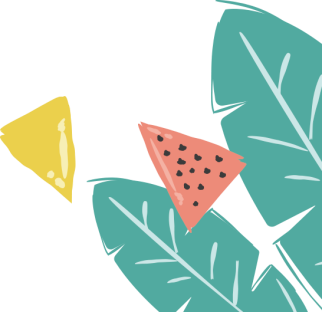 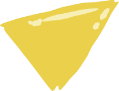 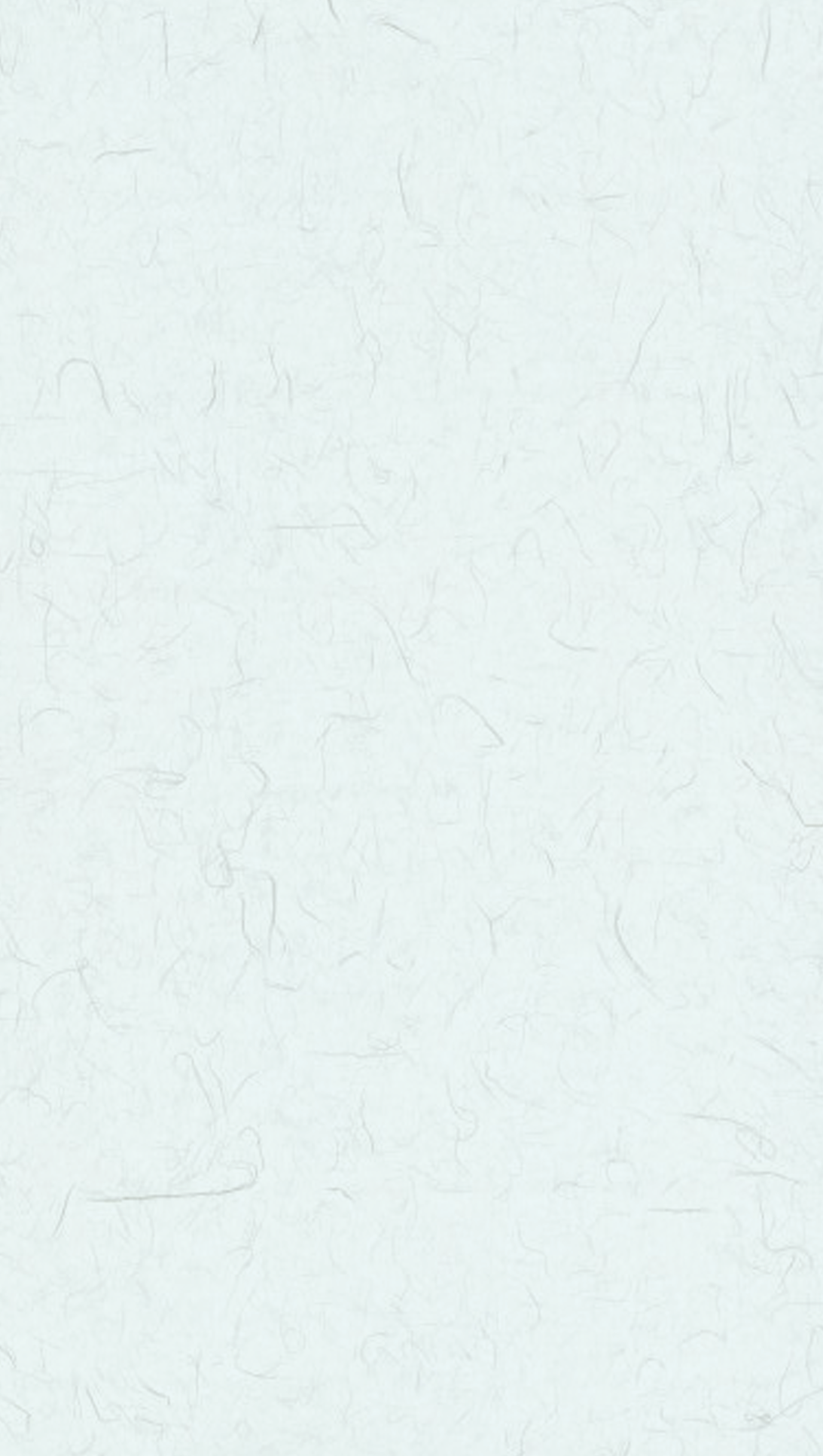 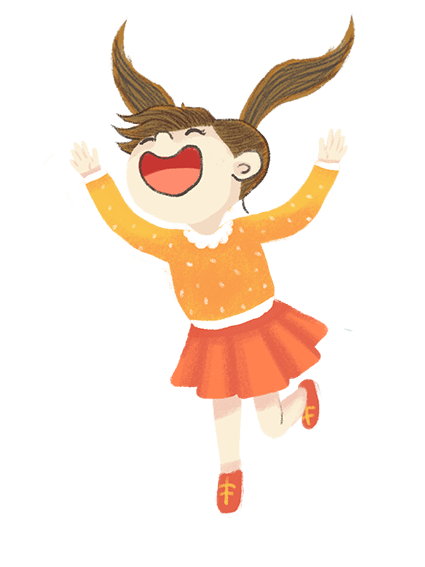 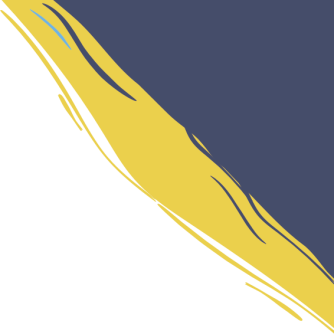 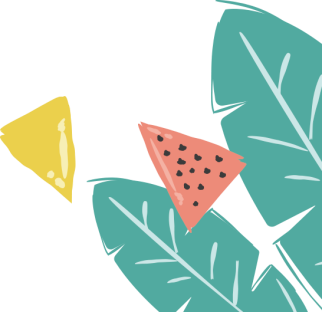 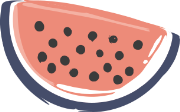 目 录
CONTENTS
01
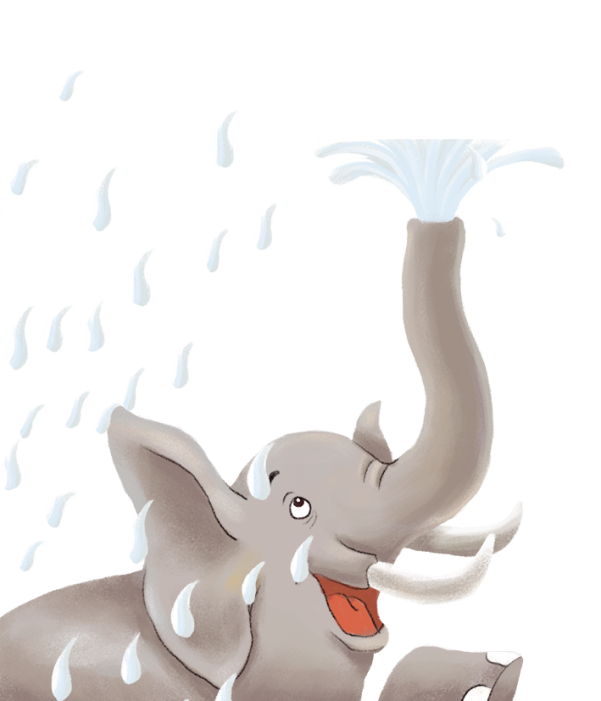 儿童节的由来
To the world you may be, but to one person you.
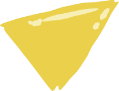 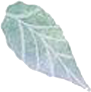 02
儿童节在中国
To the world you may be, but to one person you.
03
各国的儿童节
To the world you may be, but to one person you.
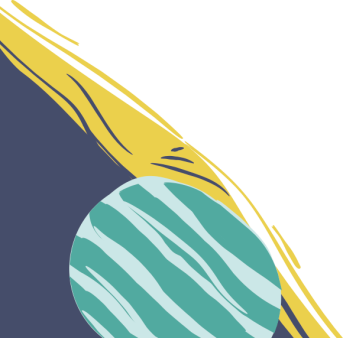 04
儿童节的活动
To the world you may be, but to one person you.
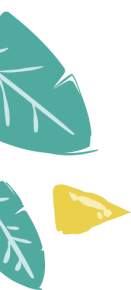 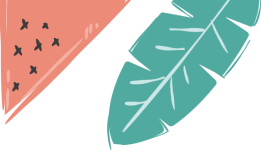 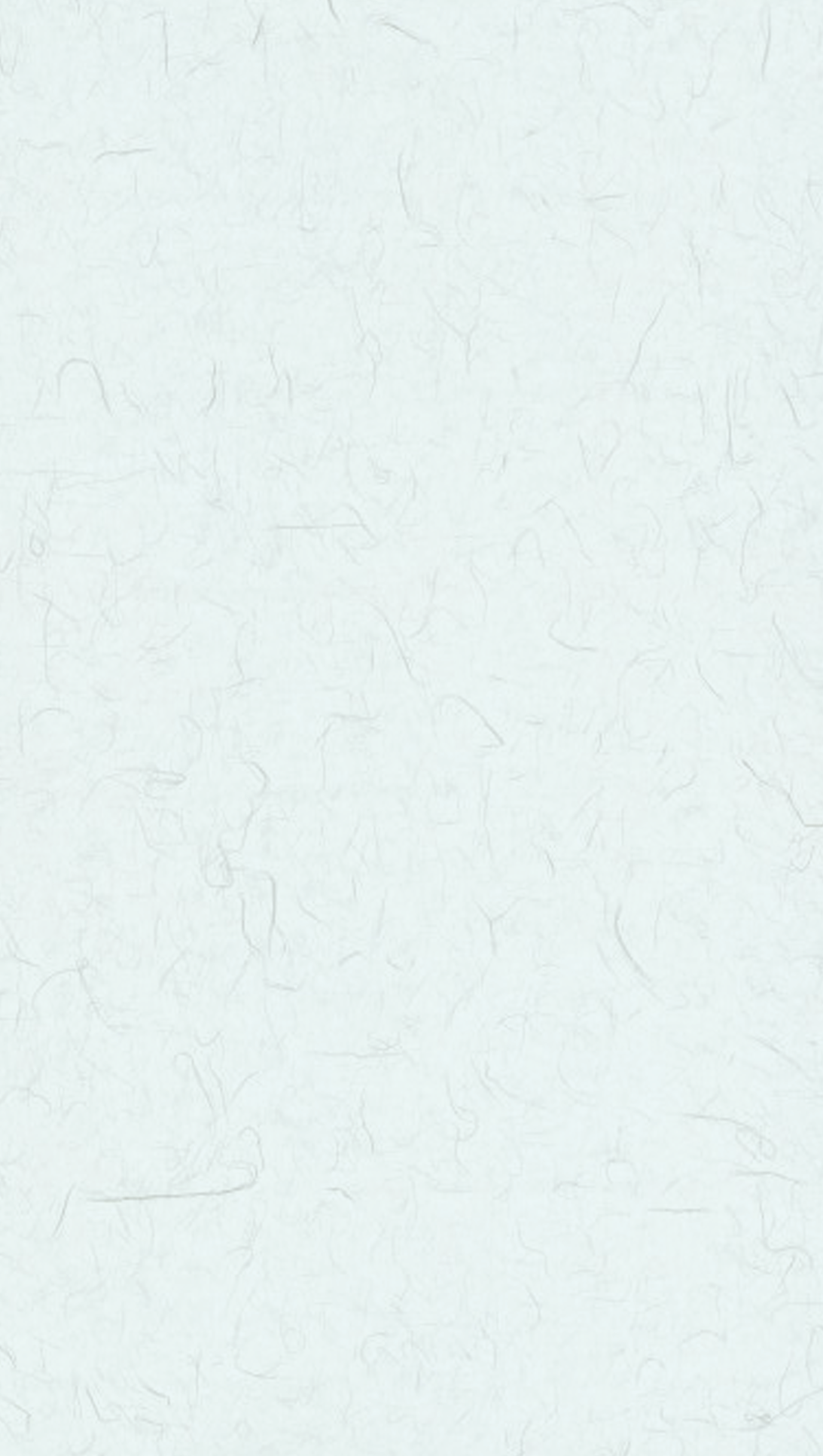 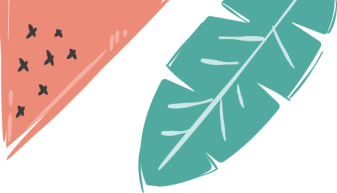 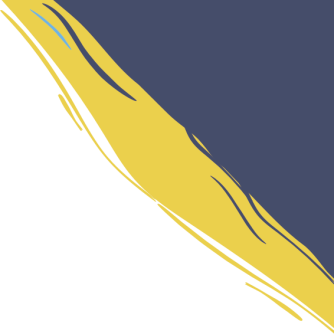 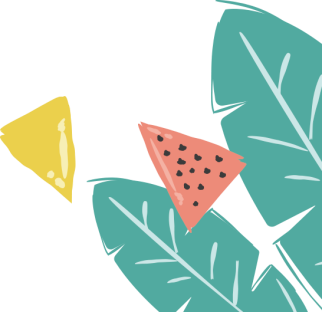 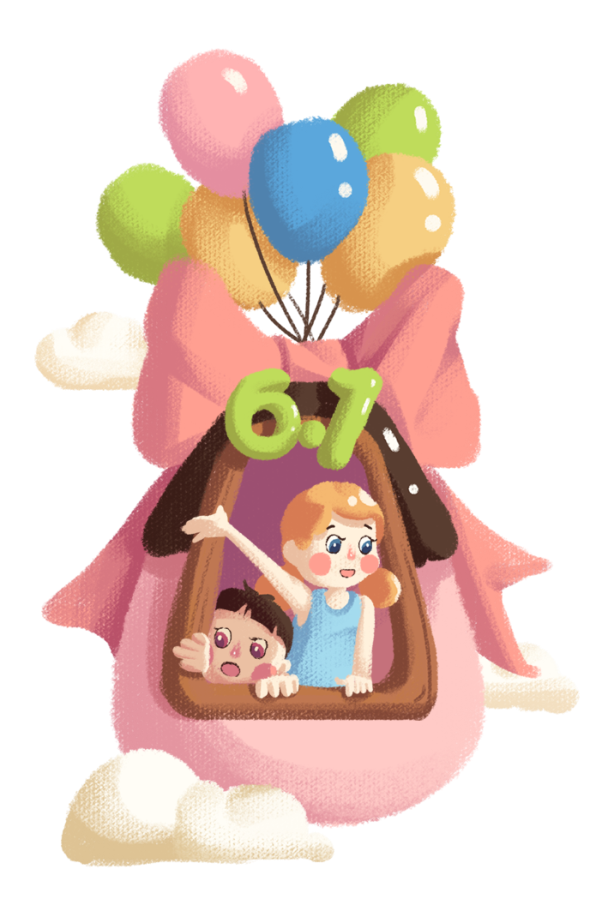 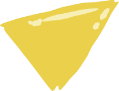 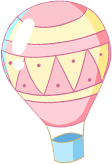 PART 01
儿童节的由来
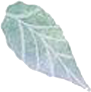 请在此处添加具体内容，文字尽量言简意赅，简单说明即可，
不必过于繁琐，注意版面美观度。
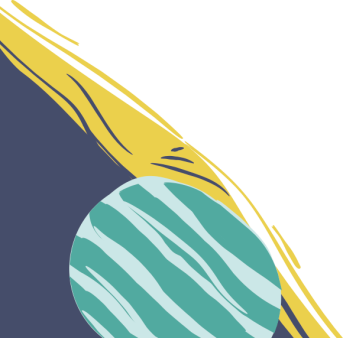 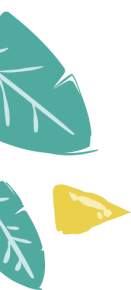 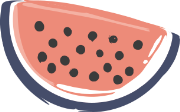 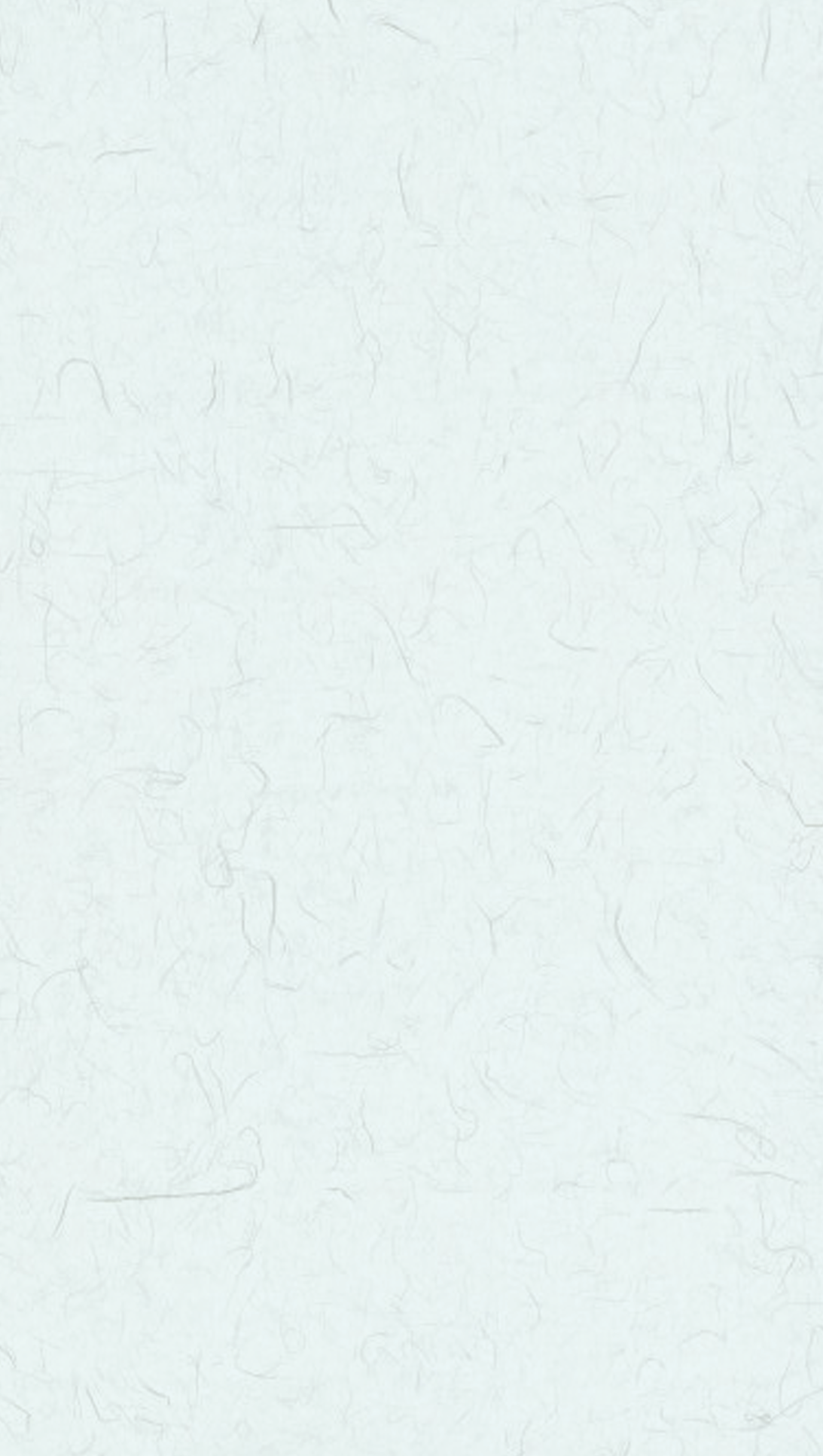 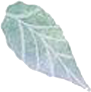 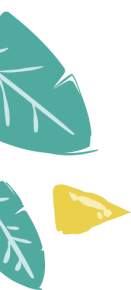 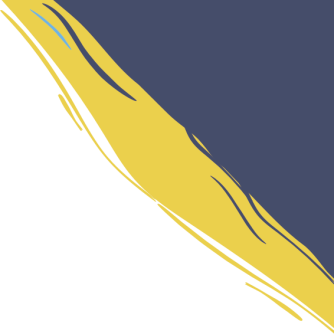 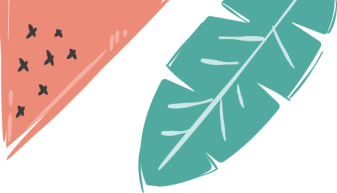 标题文本预设
标题文本预设
标题文本预设
标题文本预设
请在此处添加具体内容，文字尽量言简意赅，简单说明即可，不必过于繁琐，注意版面美观度。
请在此处添加具体内容，文字尽量言简意赅，简单说明即可，不必过于繁琐，注意版面美观度。
请在此处添加具体内容，文字尽量言简意赅，简单说明即可，不必过于繁琐，注意版面美观度。
请在此处添加具体内容，文字尽量言简意赅，简单说明即可，不必过于繁琐，注意版面美观度。
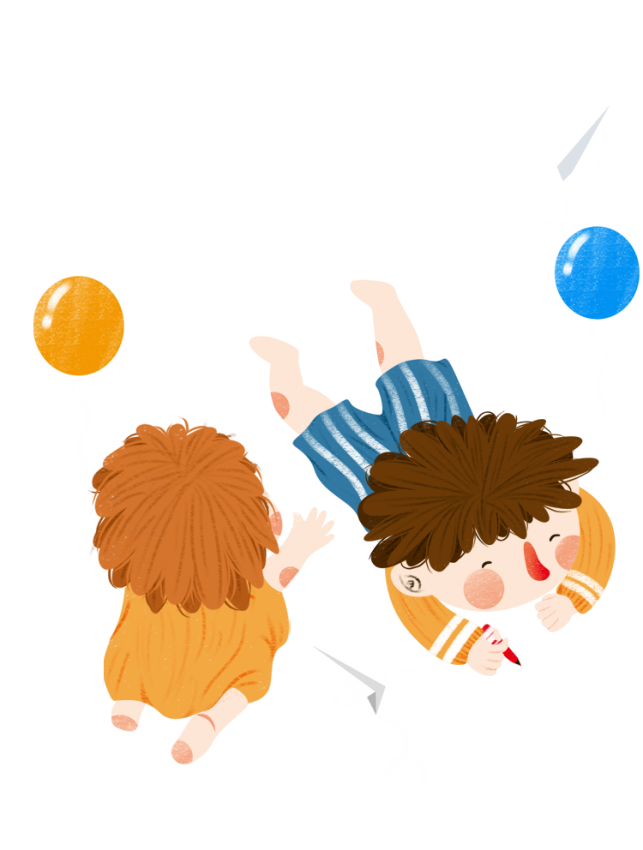 01 儿童节的由来
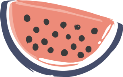 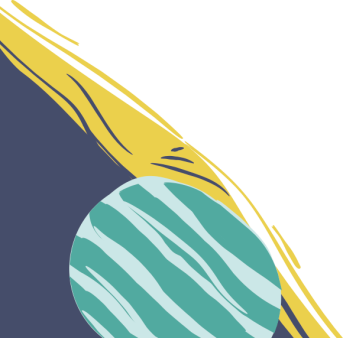 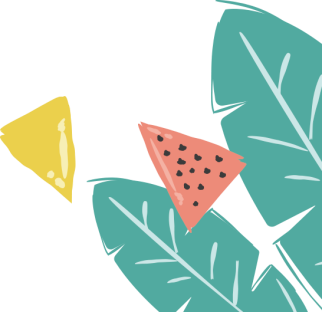 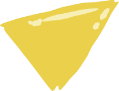 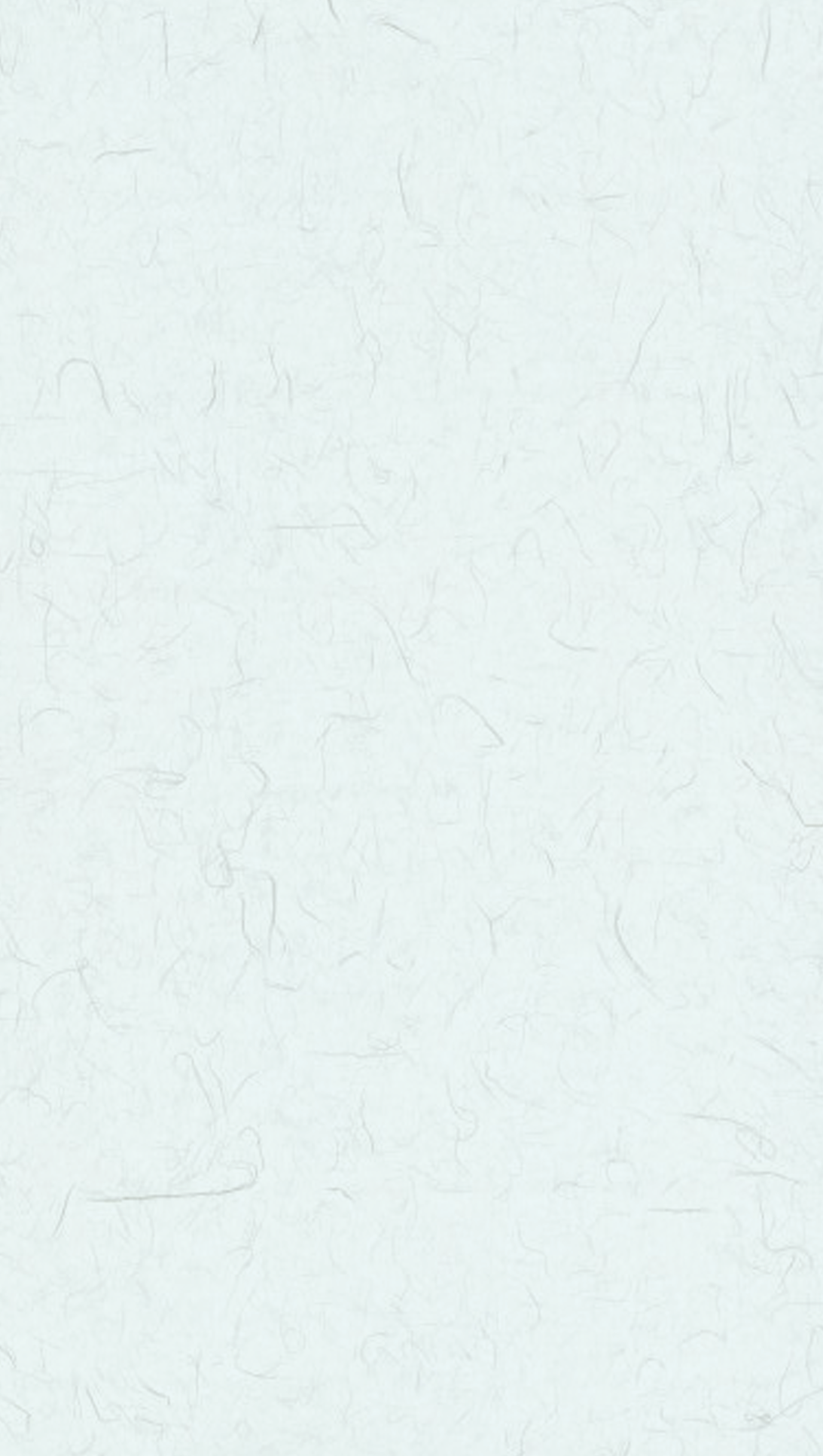 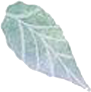 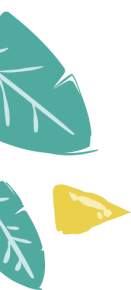 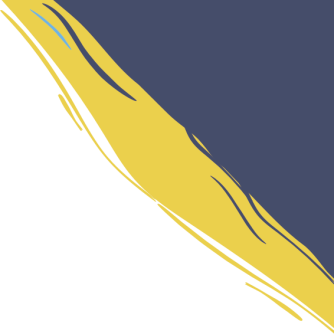 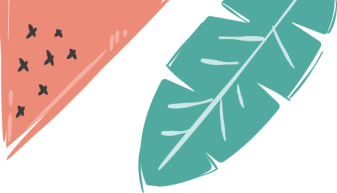 01 儿童节的由来
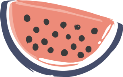 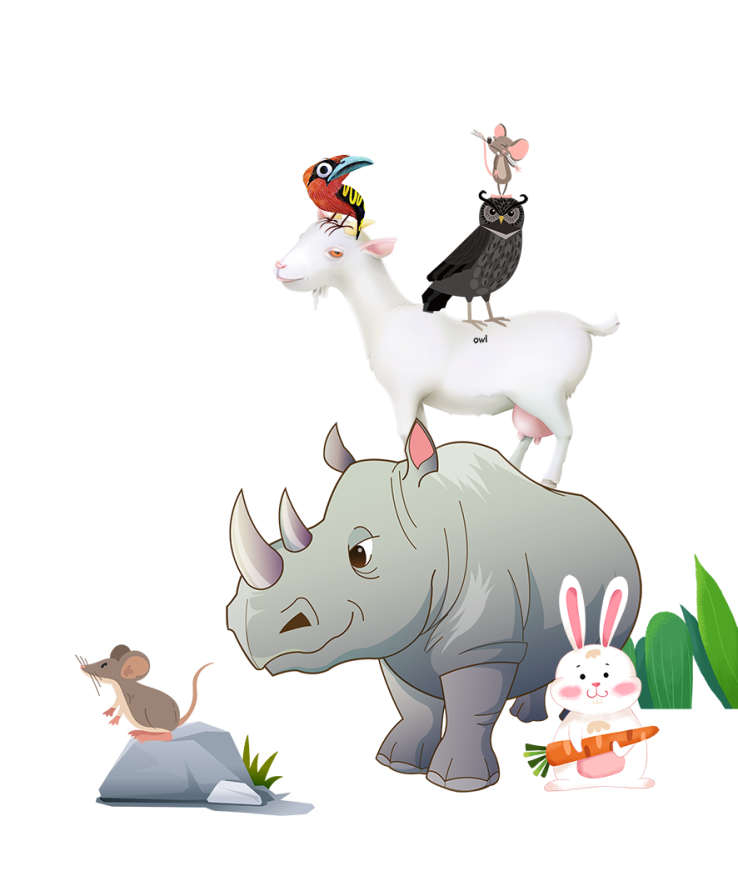 小标题
小标题
小标题
请在此处添加具体内容，文字尽量言简意赅，简单说明即可，注意版面得美观度。
请在此处添加具体内容，文字尽量言简意赅，简单说明即可，注意版面得美观度。
请在此处添加具体内容，文字尽量言简意赅，简单说明即可，注意版面得美观度。
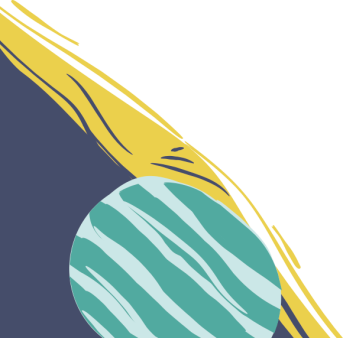 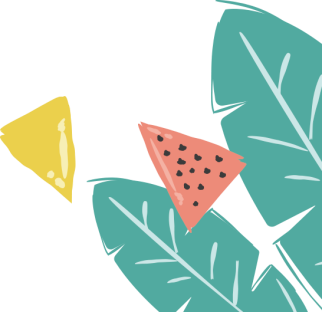 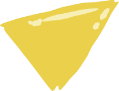 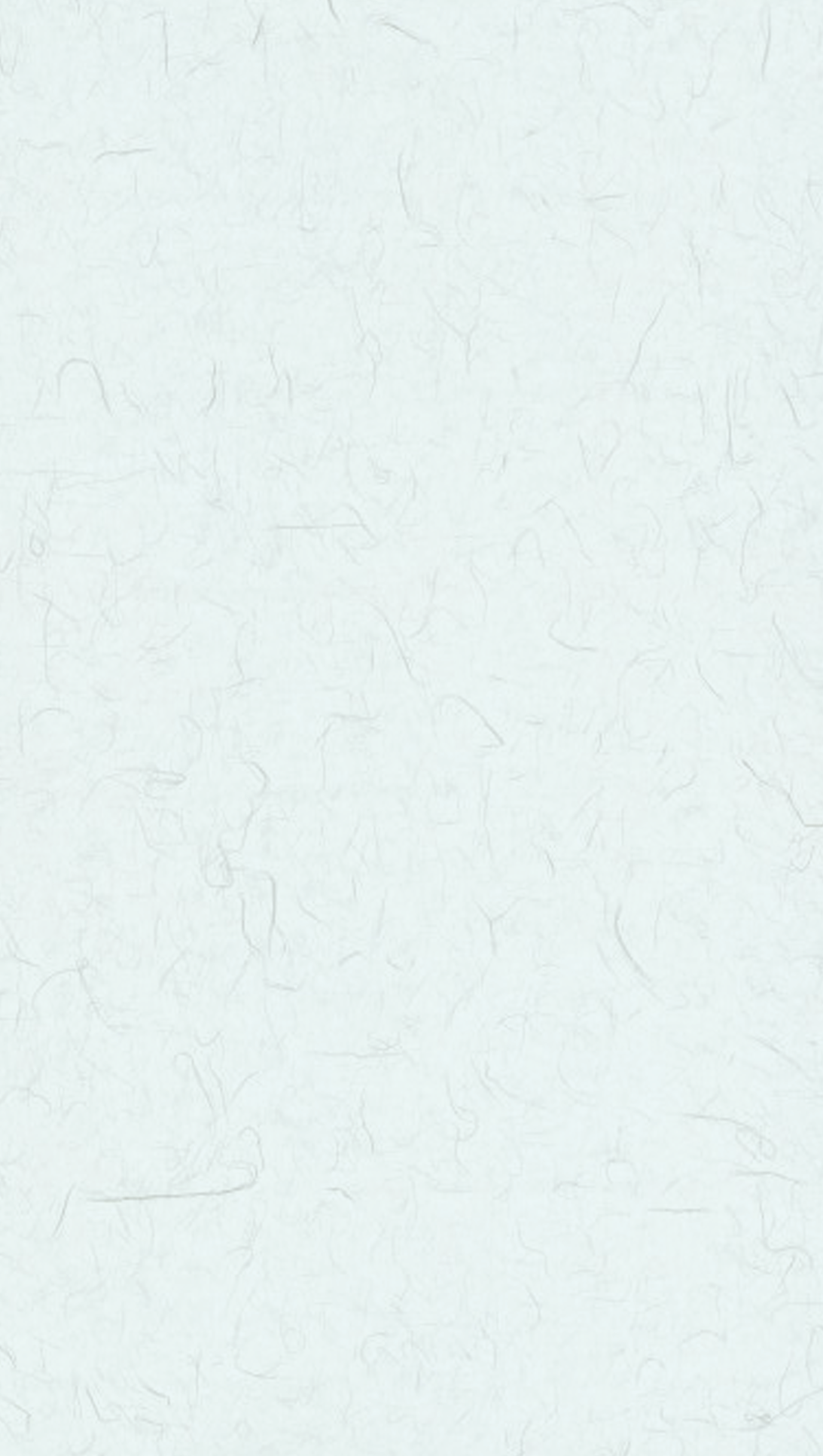 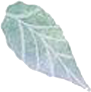 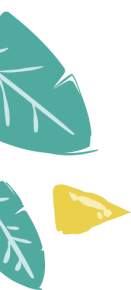 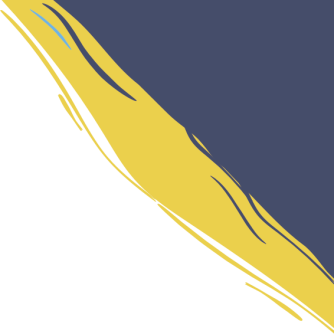 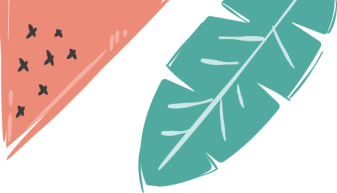 01 儿童节的由来
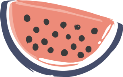 添加此处标题
添加此处标题
2016
请在此处添加具体内容，文字尽量言简意赅，不必过于繁琐，注意版面的美观度。
添加此处标题
添加此处标题
请在此处添加具体内容，文字尽量言简意赅，不必过于繁琐，注意版面的美观度。
2017
请在此处添加具体内容，文字尽量言简意赅，不必过于繁琐，注意版面的美观度。
2018
请在此处添加具体内容，文字尽量言简意赅，不必过于繁琐，注意版面的美观度。
20XX
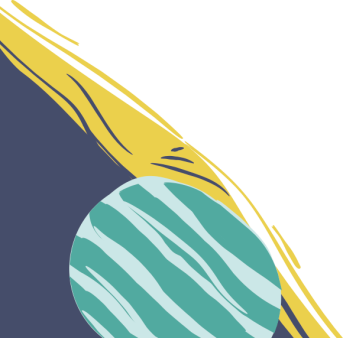 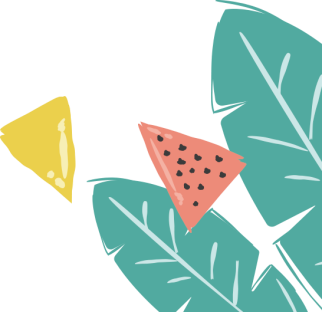 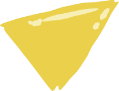 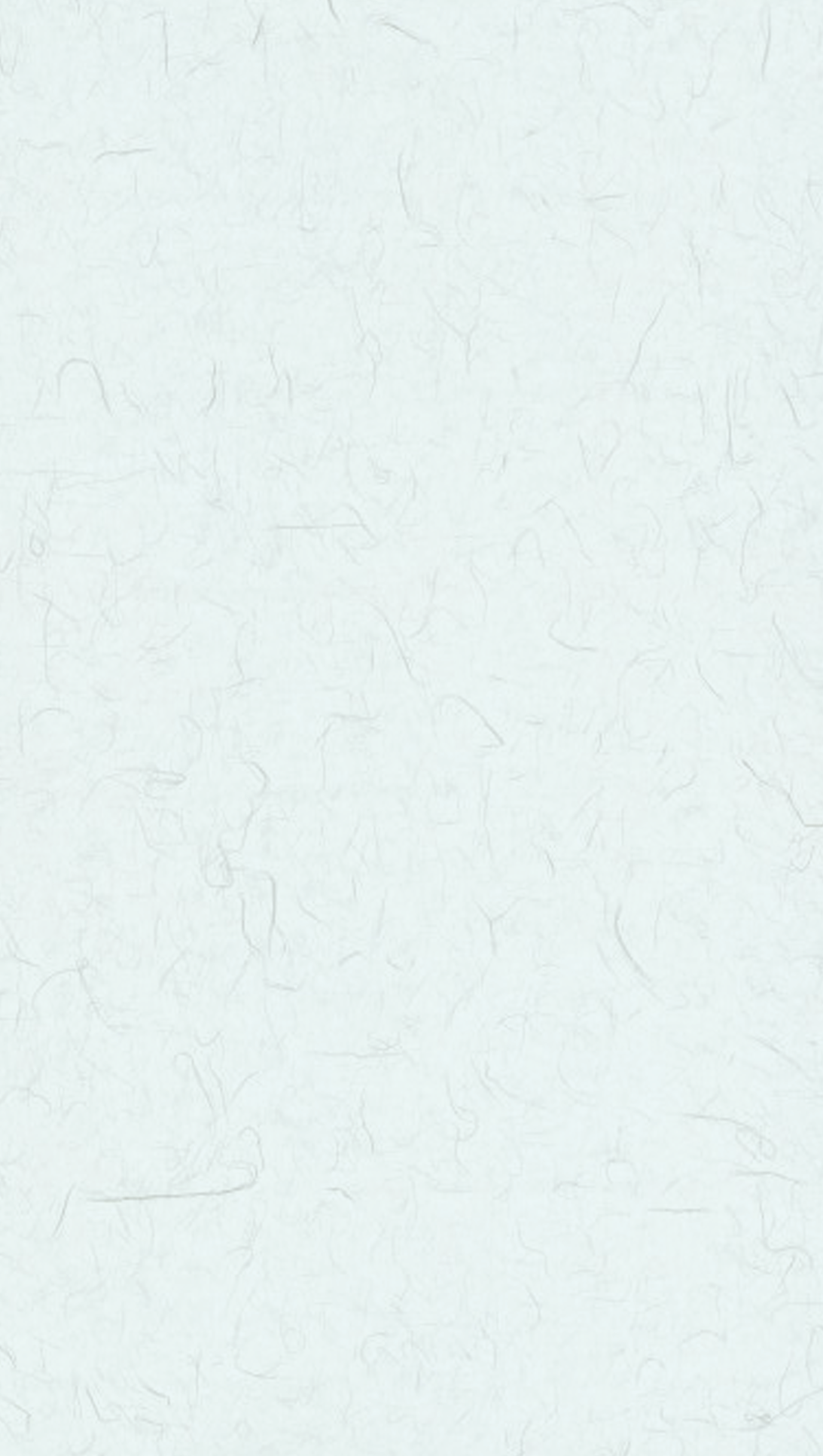 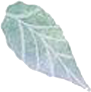 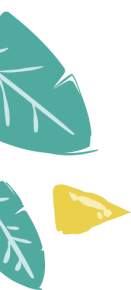 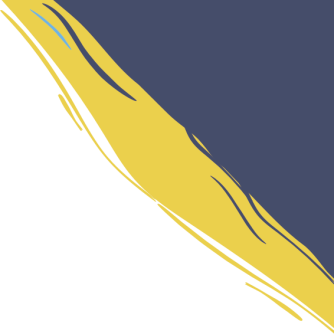 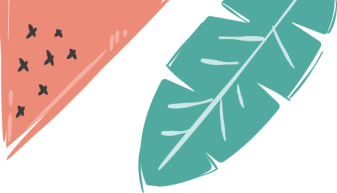 01 儿童节的由来
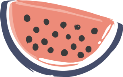 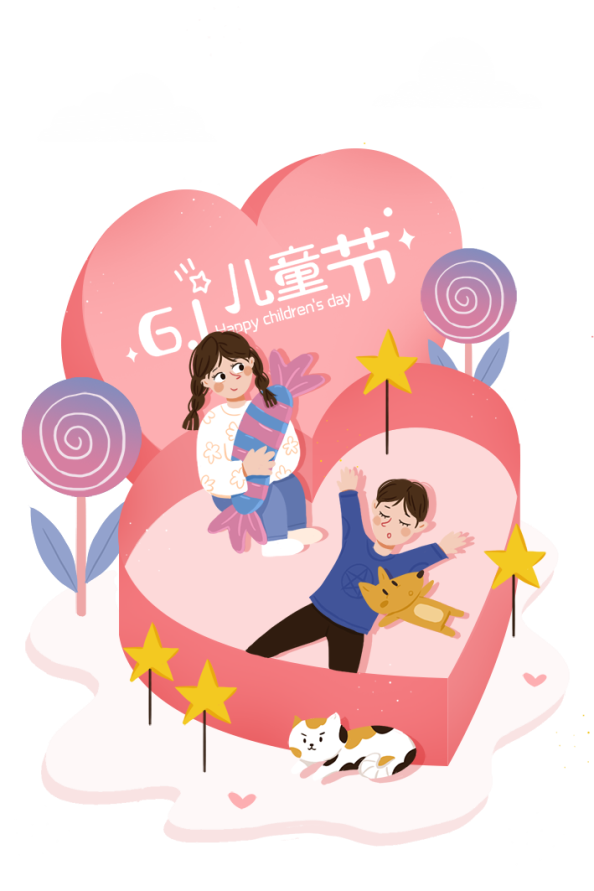 添加标题
添加标题
请在此处添加具体内容，文字尽量言简意赅，简单说明即可，不必过于繁琐，注意版面美观度。
请在此处添加具体内容，文字尽量言简意赅，简单说明即可，不必过于繁琐，注意版面美观度。
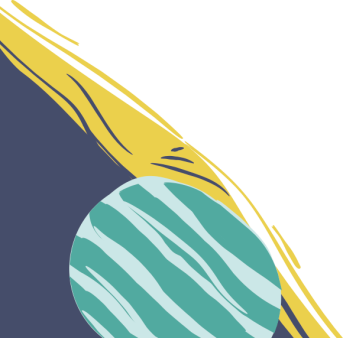 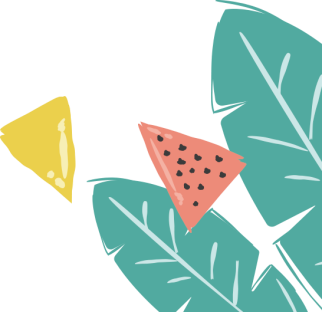 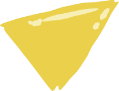 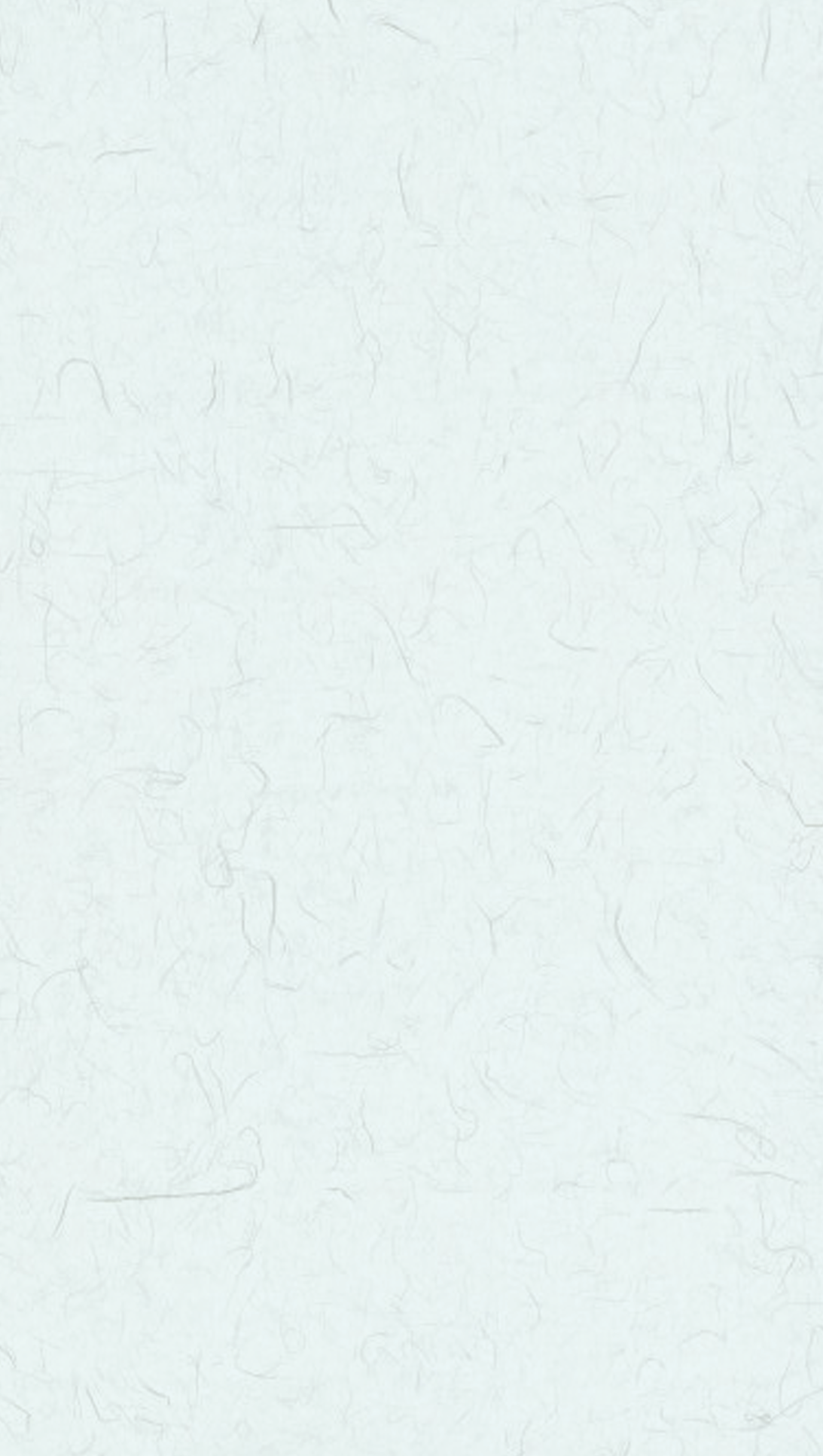 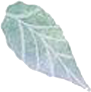 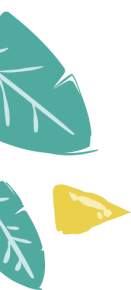 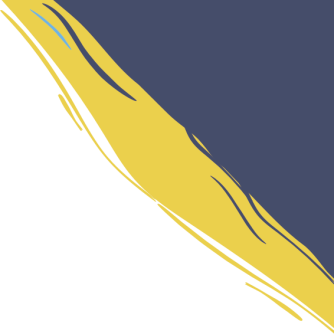 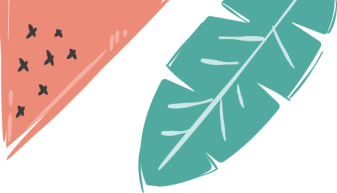 01 儿童节的由来
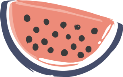 输入标题
输入标题
输入标题
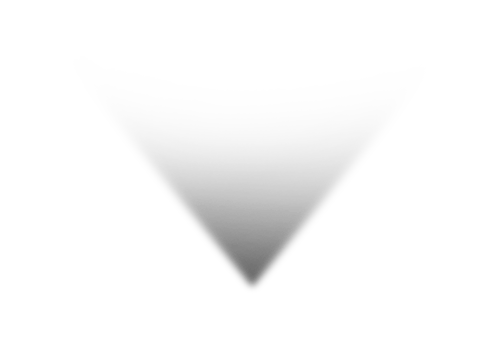 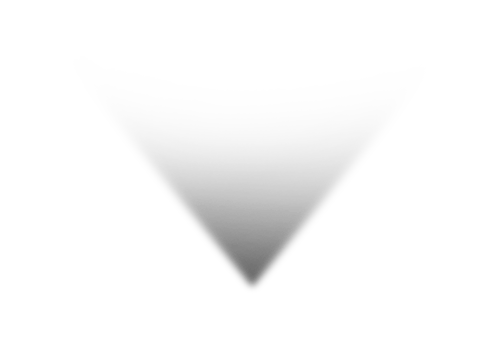 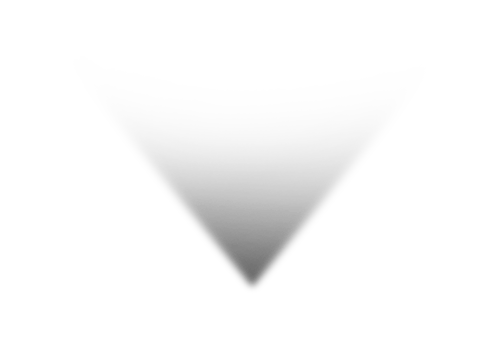 请在此处添加具体内容，文字尽量言简意赅，简单说明即可，注意版面得美观度。
请在此处添加具体内容，文字尽量言简意赅，简单说明即可，注意版面得美观度。
请在此处添加具体内容，文字尽量言简意赅，简单说明即可，注意版面得美观度。
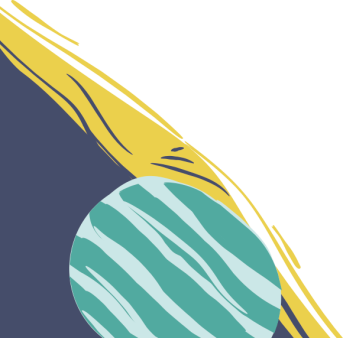 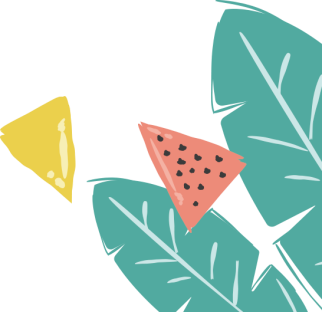 请在此处添加具体内容，文字尽量言简意赅，简单说明即可。请在此处添加具体内容，文字尽量言简意赅，简单说明即可，注意版面得美观度。
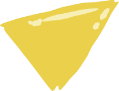 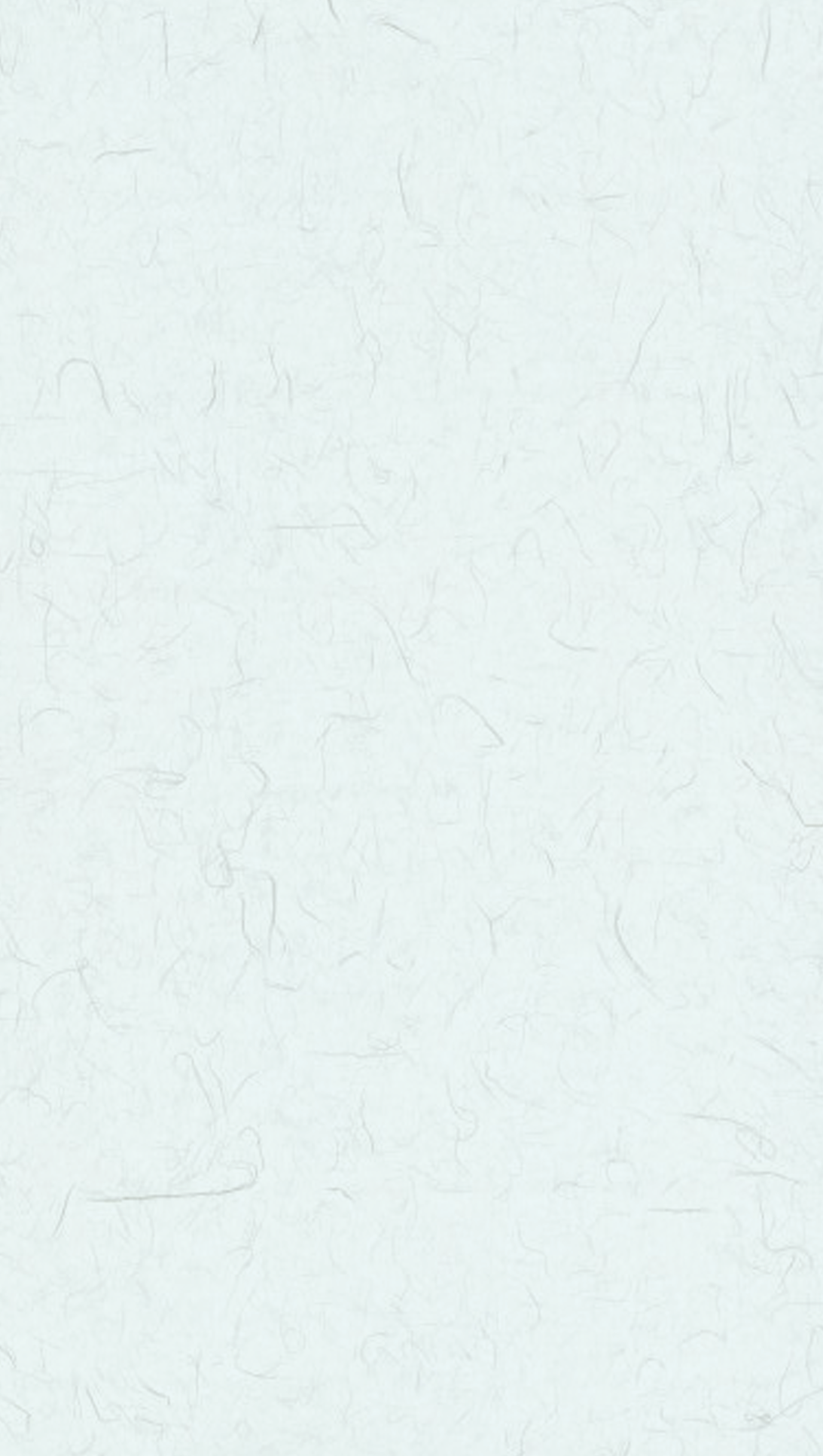 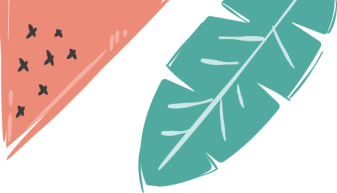 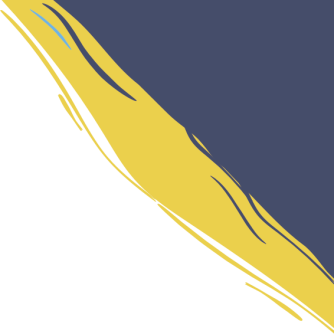 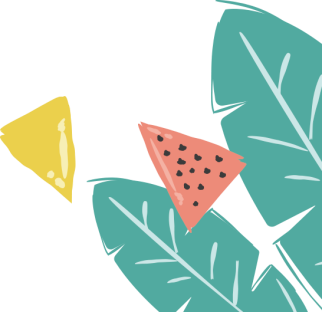 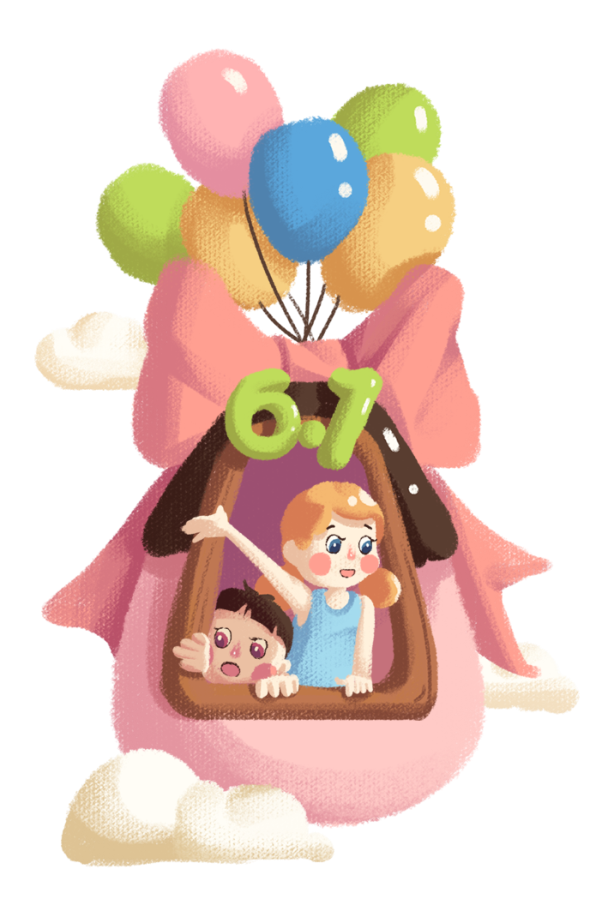 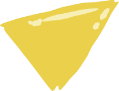 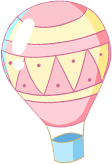 PART 02
儿童节在中国
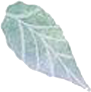 请在此处添加具体内容，文字尽量言简意赅，简单说明即可，
不必过于繁琐，注意版面美观度。
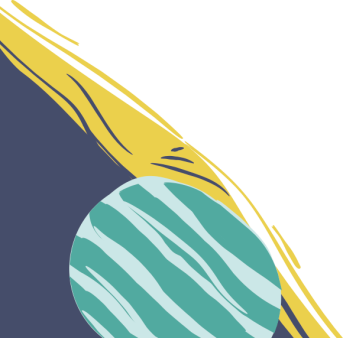 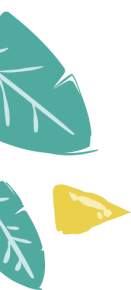 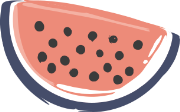 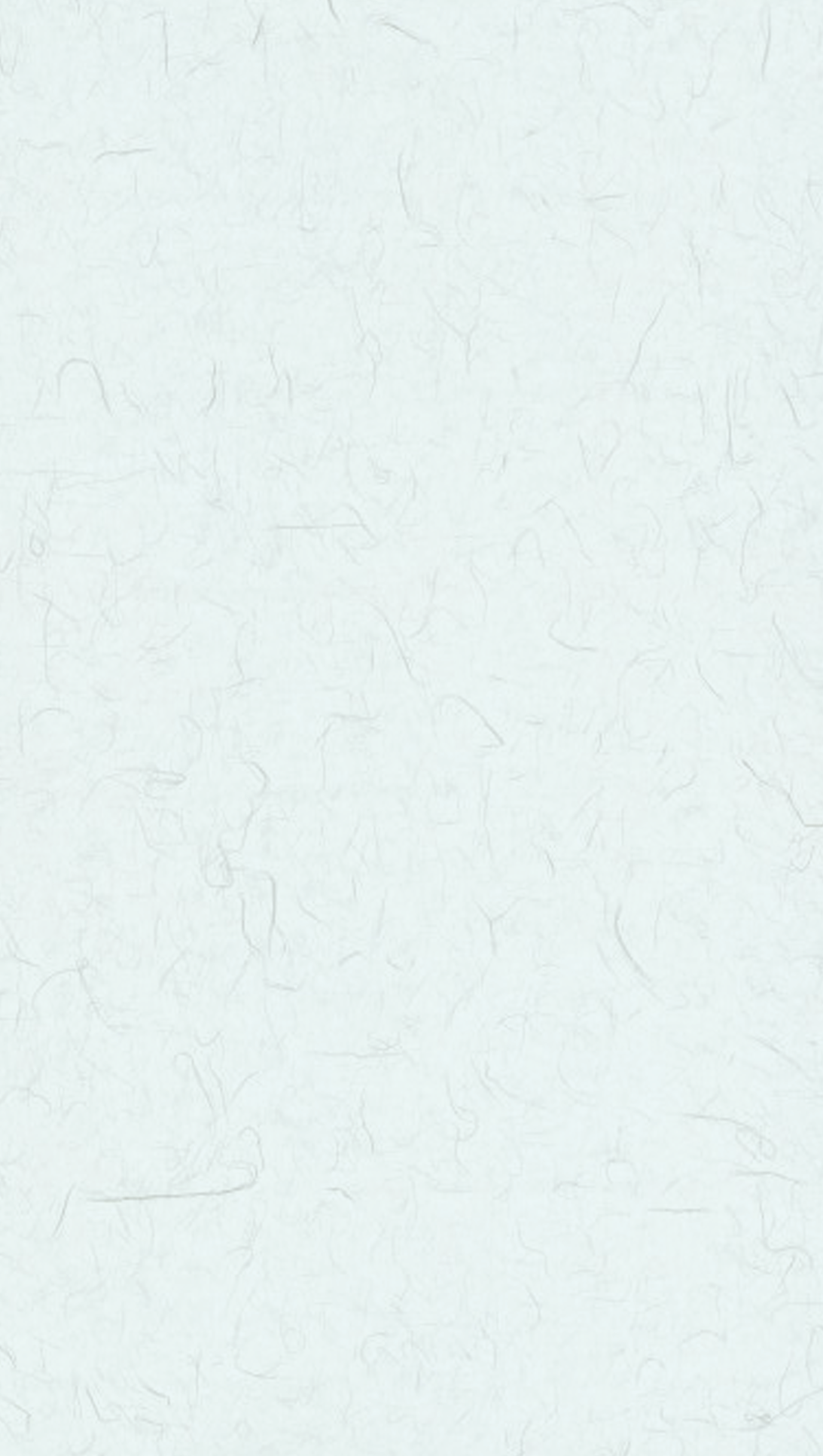 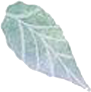 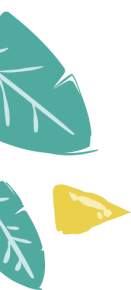 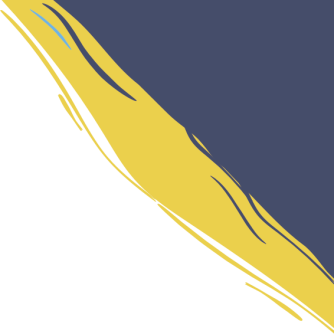 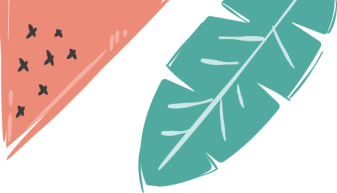 02 儿童节在中国
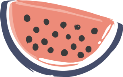 输入此处标题
输入此处标题
请在此处添加具体内容，文字尽量言简意赅，简单说明即可，不必过于繁琐，注意版面美观度。
请在此处添加具体内容，文字尽量言简意赅，简单说明即可，不必过于繁琐，注意版面美观度。
1
4
3
2
输入此处标题
输入此处标题
请在此处添加具体内容，文字尽量言简意赅，简单说明即可，不必过于繁琐，注意版面美观度。
请在此处添加具体内容，文字尽量言简意赅，简单说明即可，不必过于繁琐，注意版面美观度。
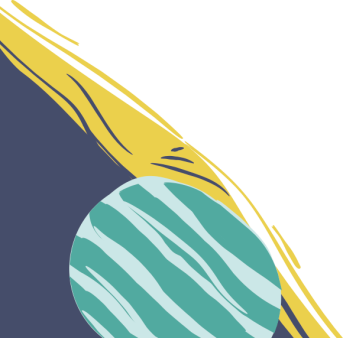 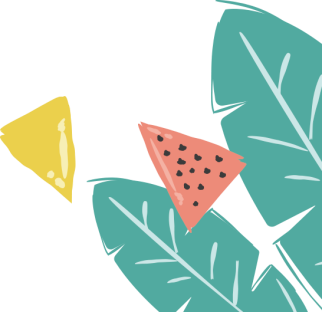 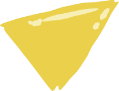 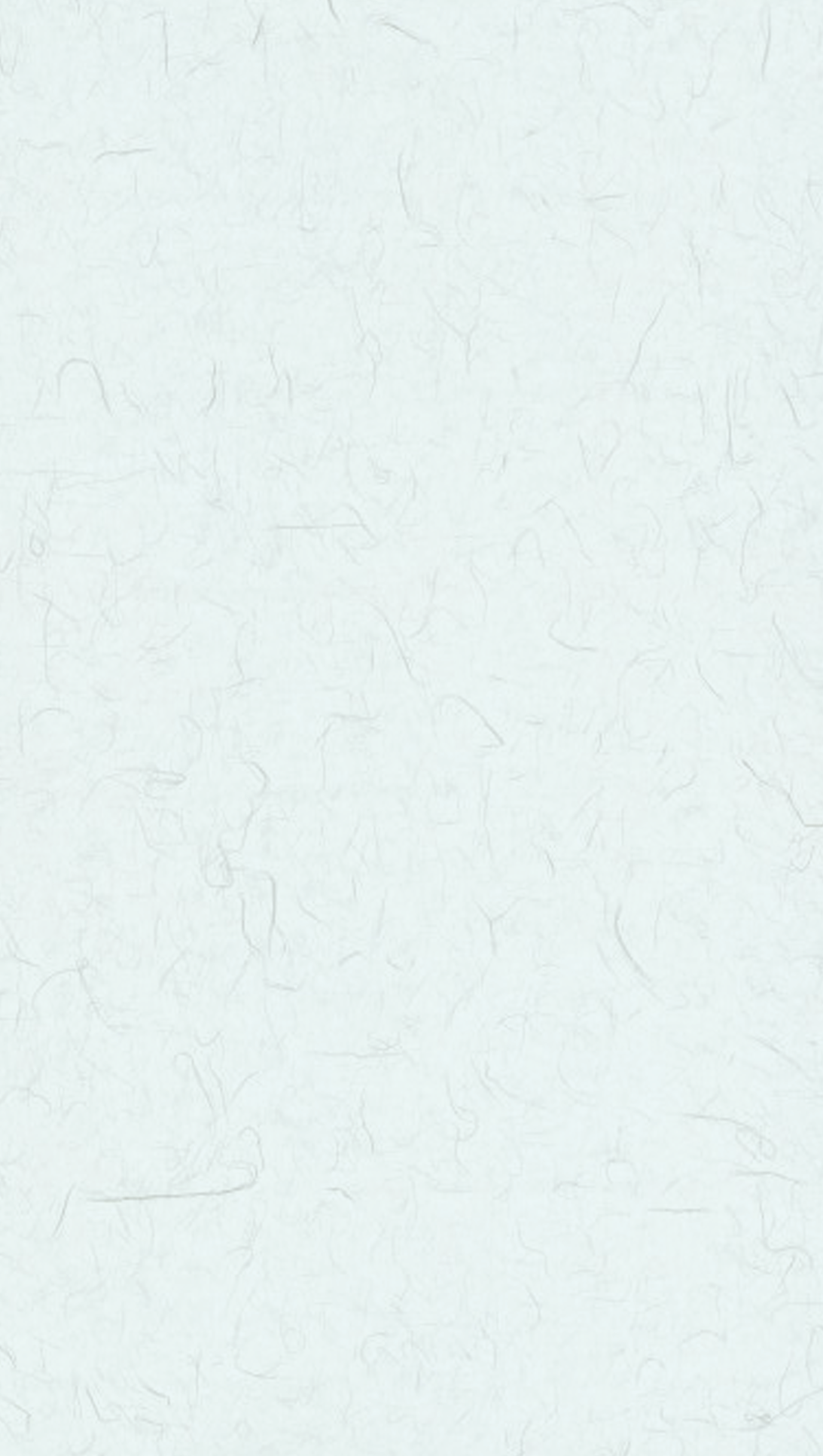 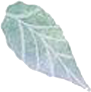 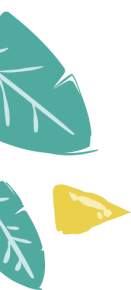 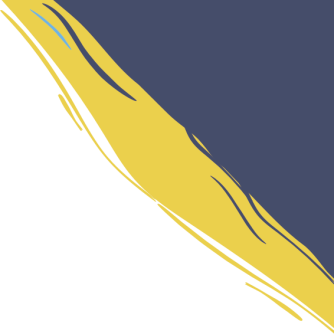 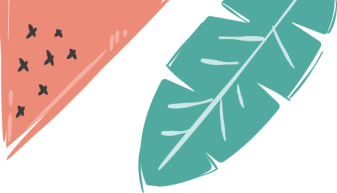 02 儿童节在中国
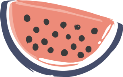 小标题
小标题
请在此处添加具体内容，文字尽量言简意赅，简单说明即可，不必过于繁琐，注意版面美观度
请在此处添加具体内容，文字尽量言简意赅，简单说明即可，不必过于繁琐，注意版面美观度
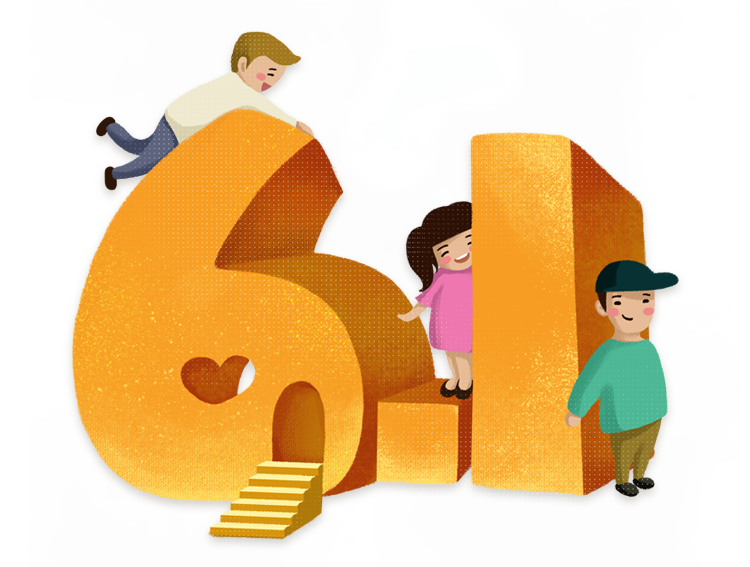 小标题
小标题
请在此处添加具体内容，文字尽量言简意赅，简单说明即可，不必过于繁琐，注意版面美观度
请在此处添加具体内容，文字尽量言简意赅，简单说明即可，不必过于繁琐，注意版面美观度
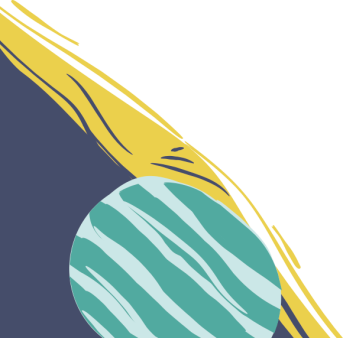 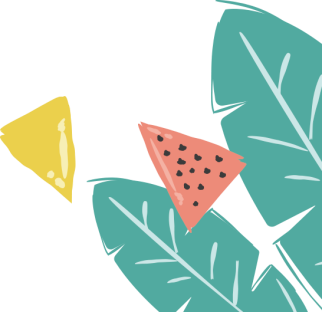 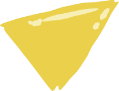 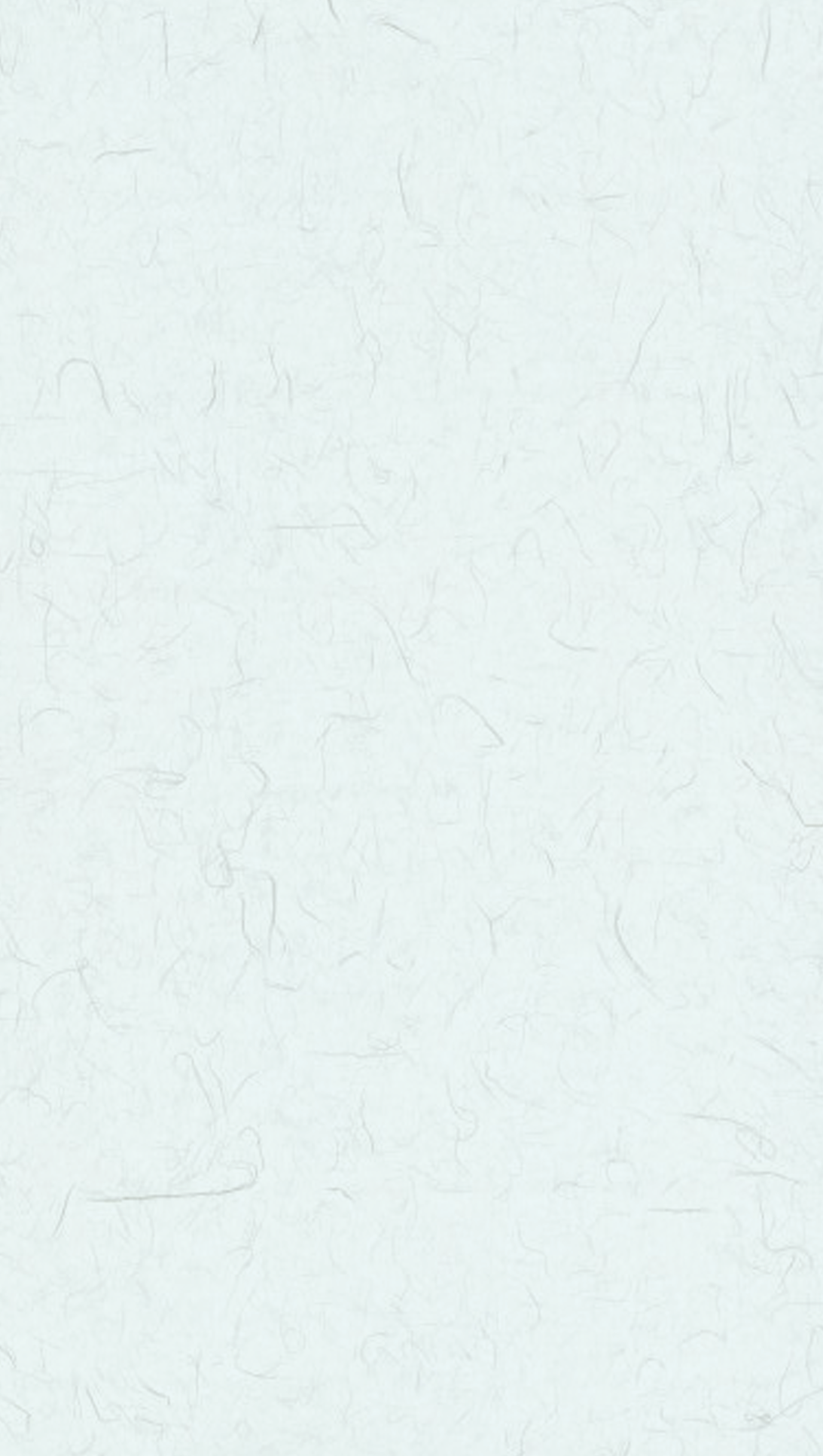 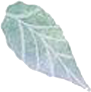 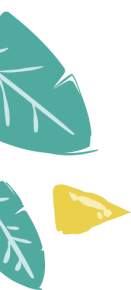 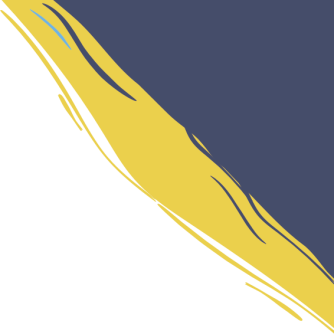 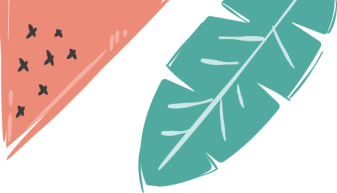 02 儿童节在中国
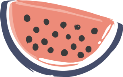 添加标题
添加标题
添加标题
请在此处添加具体内容，文字尽量言简意赅，简单说明即可，不必过于繁琐，注意版面美观度。
请在此处添加具体内容，文字尽量言简意赅，简单说明即可，不必过于繁琐，注意版面美观度。
请在此处添加具体内容，文字尽量言简意赅，简单说明即可，不必过于繁琐，注意版面美观度。
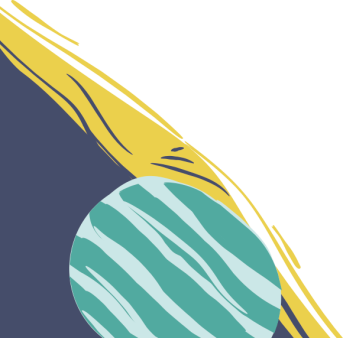 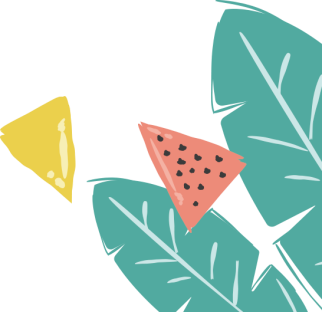 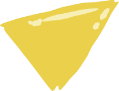 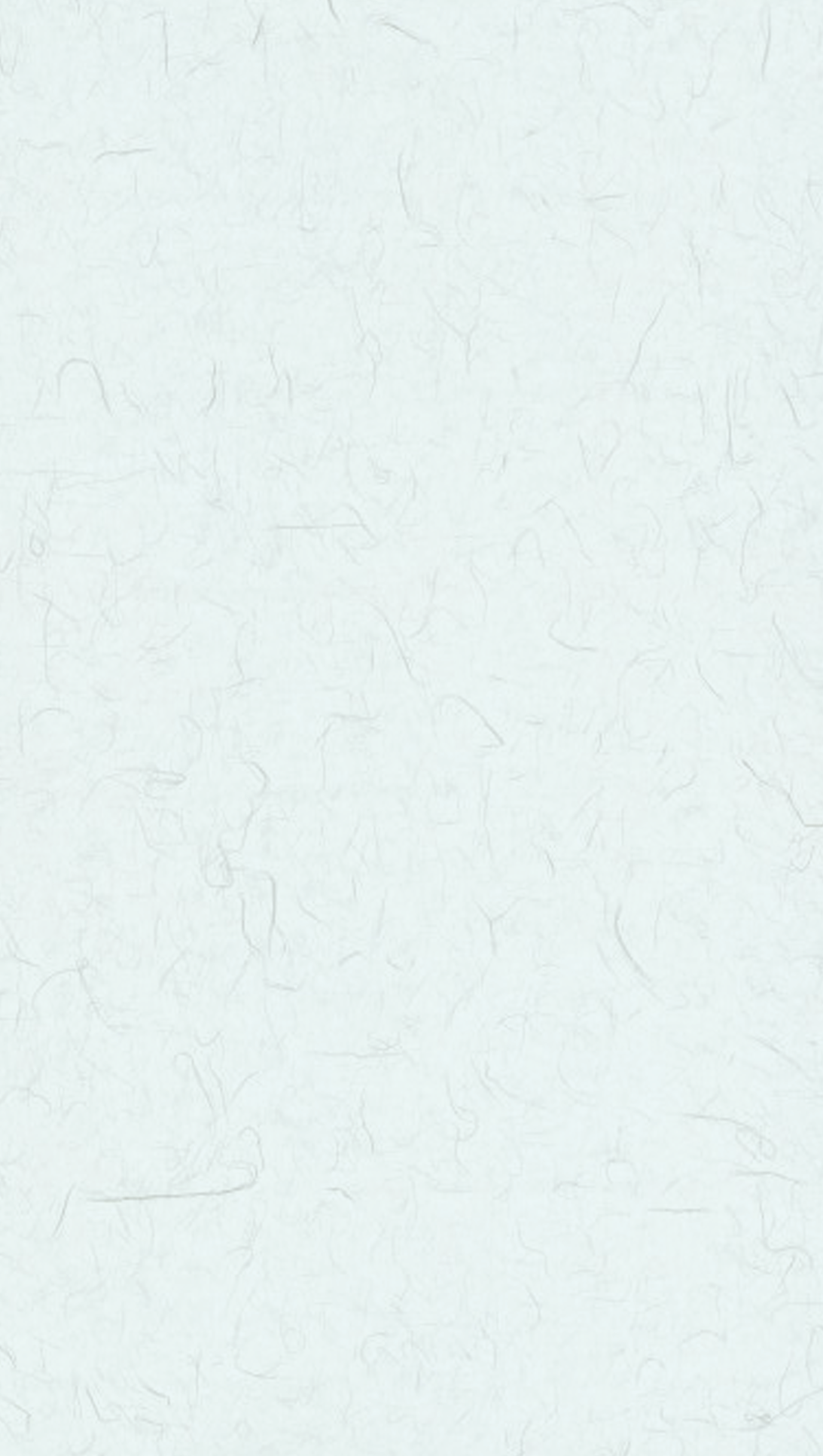 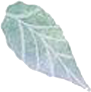 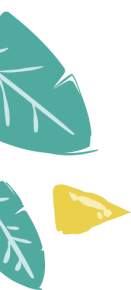 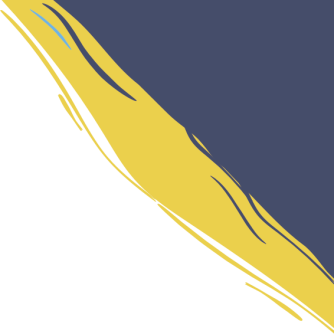 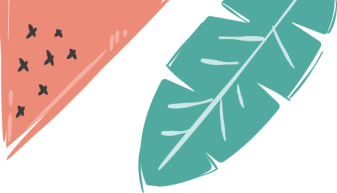 02 儿童节在中国
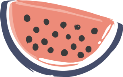 03
01
02
04
输入标题
输入标题
输入标题
输入标题
请在此处添加具体内容，文字尽量言简意赅，简单说明即可，不必过于繁琐，注意版面美观度
请在此处添加具体内容，文字尽量言简意赅，简单说明即可，不必过于繁琐，注意版面美观度
请在此处添加具体内容，文字尽量言简意赅，简单说明即可，不必过于繁琐，注意版面美观度
请在此处添加具体内容，文字尽量言简意赅，简单说明即可，不必过于繁琐，注意版面美观度
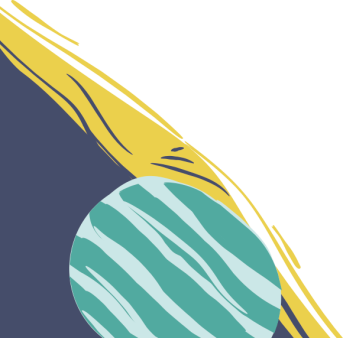 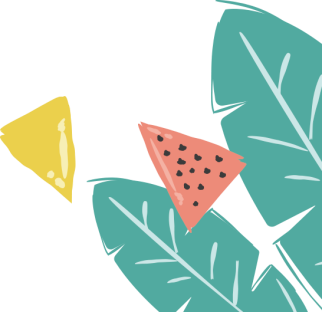 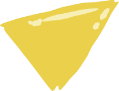 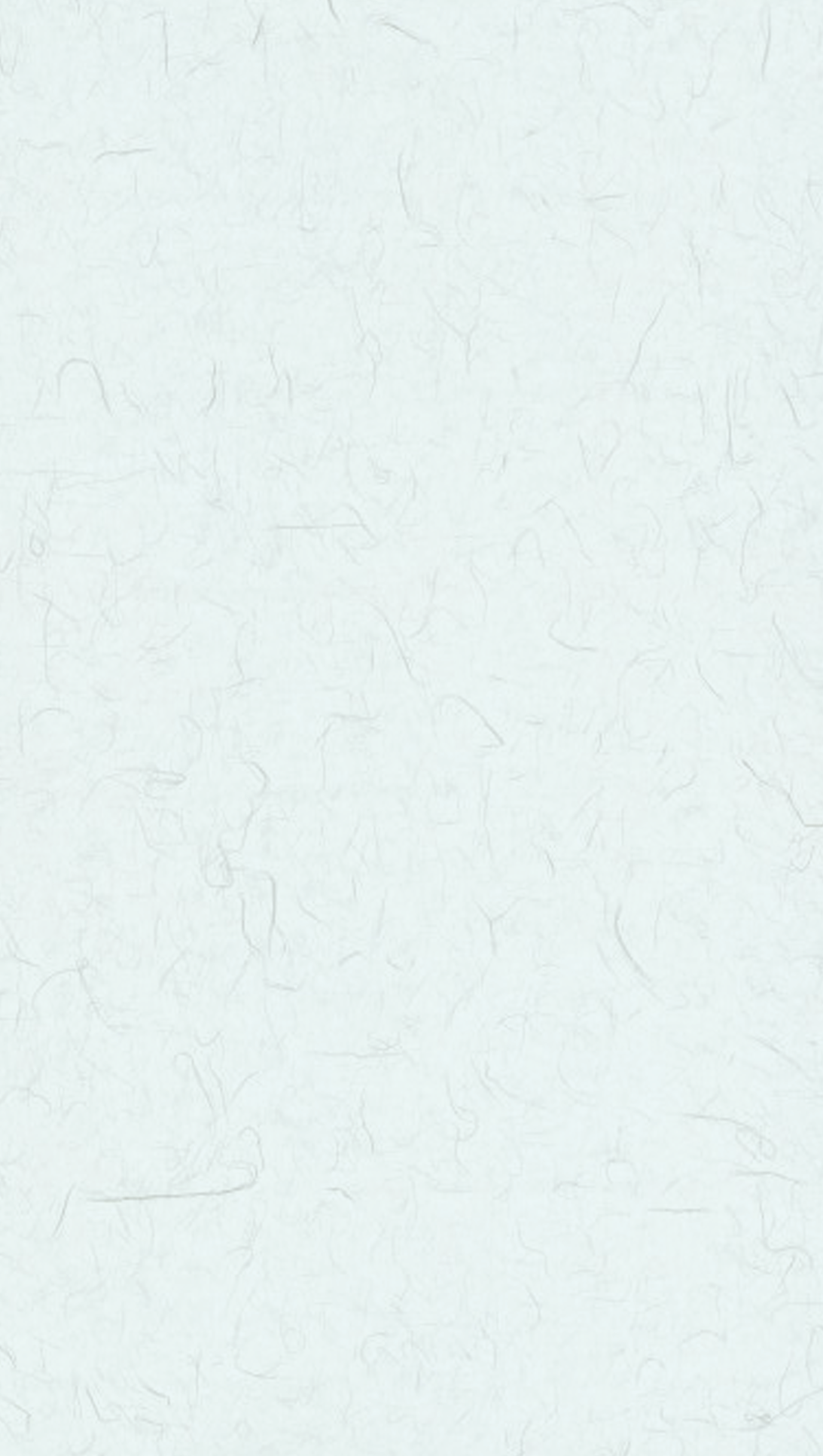 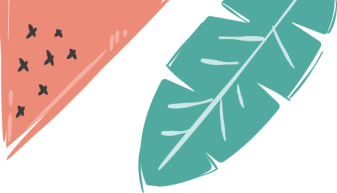 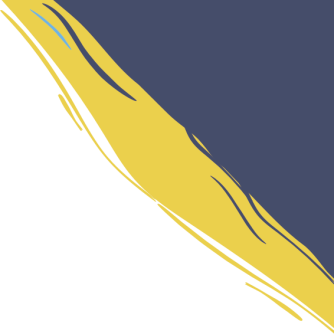 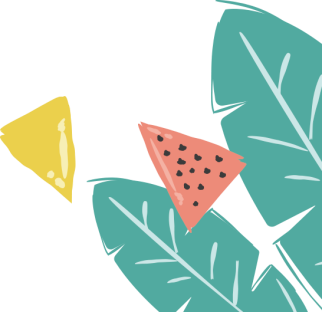 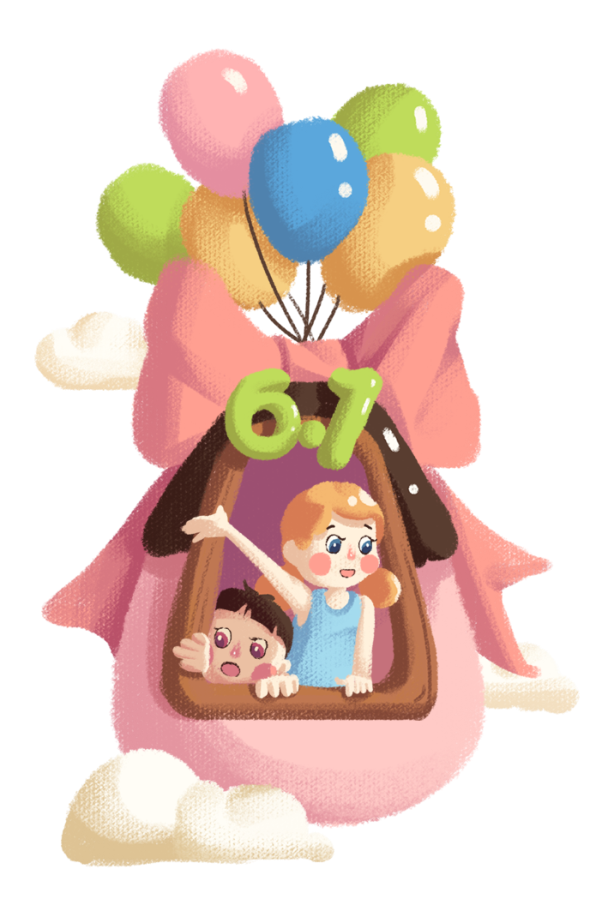 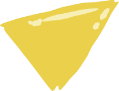 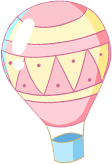 PART 03
各国的儿童节
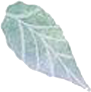 请在此处添加具体内容，文字尽量言简意赅，简单说明即可，
不必过于繁琐，注意版面美观度。
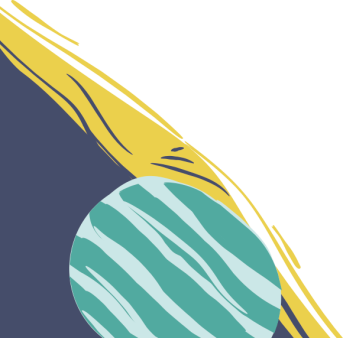 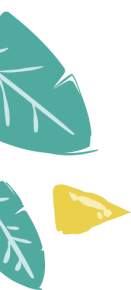 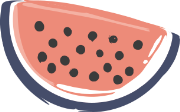 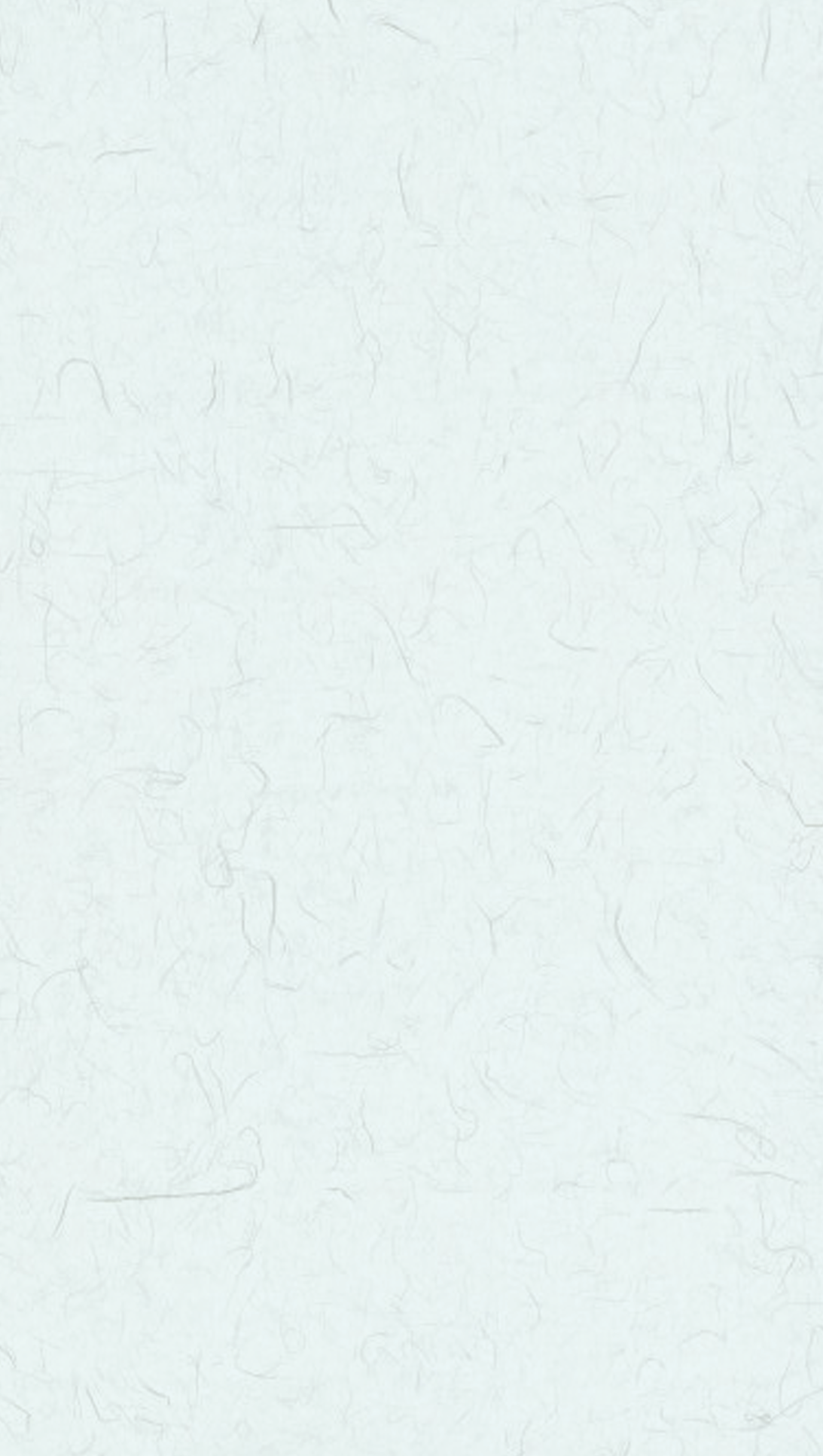 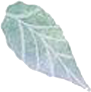 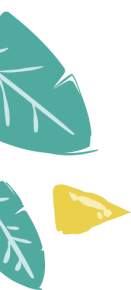 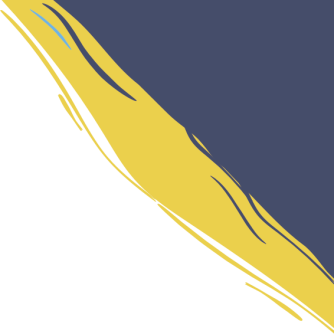 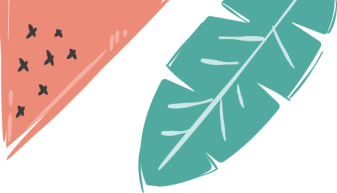 03 各国的儿童节
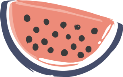 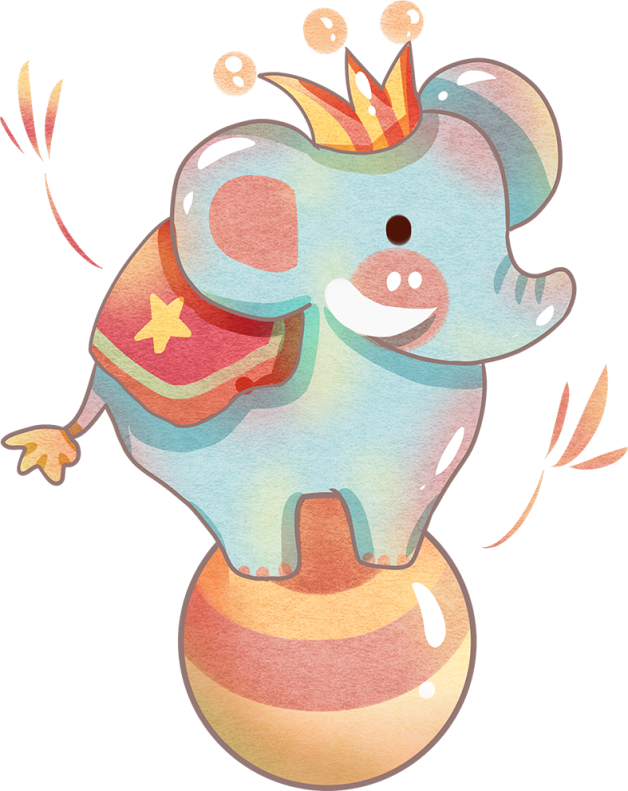 添加标题
请在此处添加具体内容，文字尽量言简意赅，简单描述即可，不必过于繁琐，注意版面的美观度。
添加标题
请在此处添加具体内容，文字尽量言简意赅，简单描述即可，不必过于繁琐，注意版面的美观度。
添加标题
请在此处添加具体内容，文字尽量言简意赅，简单描述即可，不必过于繁琐，注意版面的美观度。
添加标题
请在此处添加具体内容，文字尽量言简意赅，简单描述即可，不必过于繁琐，注意版面的美观度。
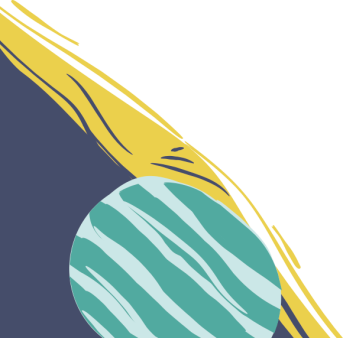 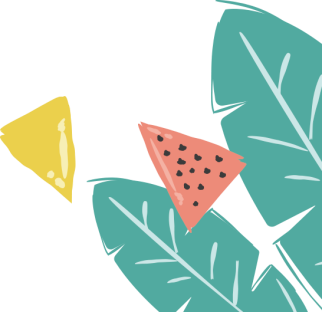 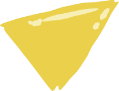 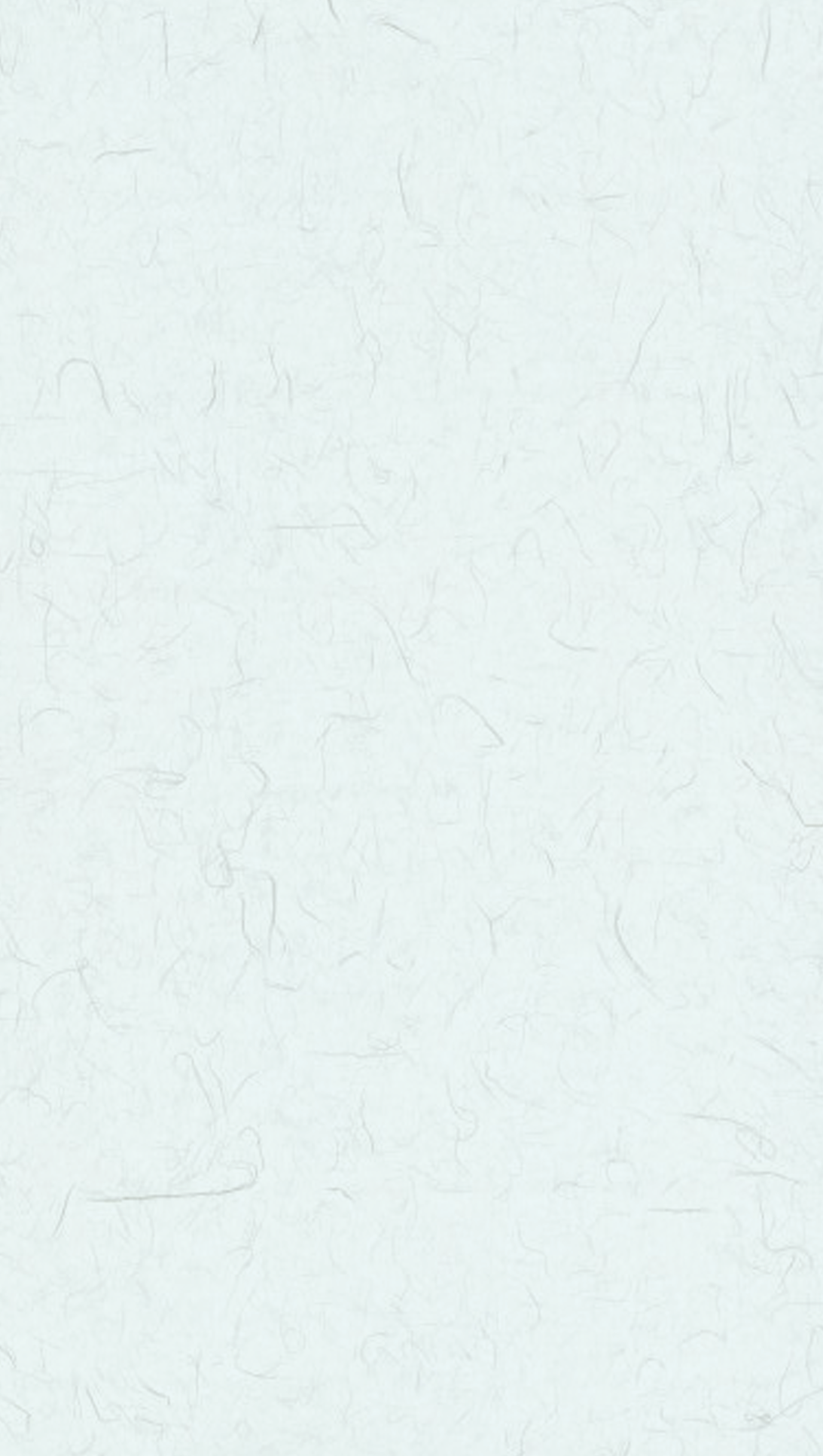 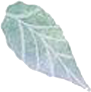 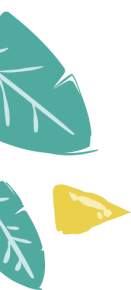 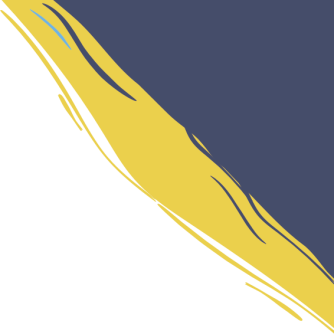 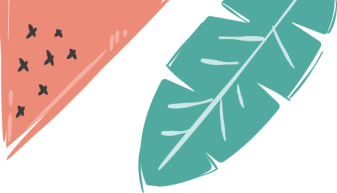 03 各国的儿童节
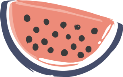 01 标题文字添加
02 标题文字添加
03 标题文字添加
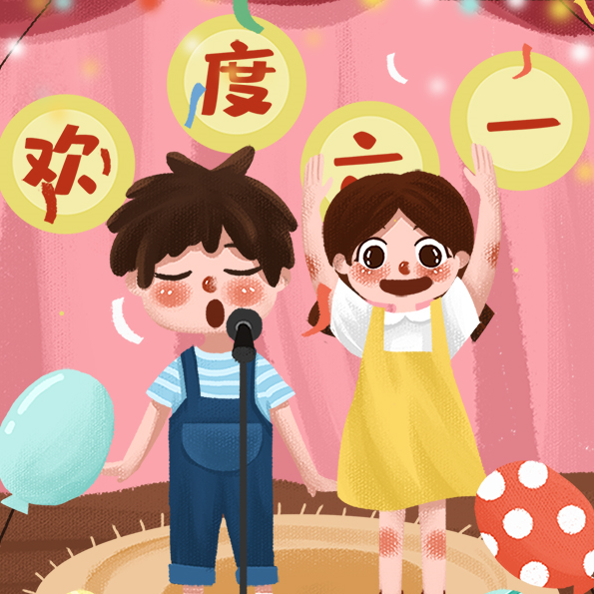 请在此处添加具体内容，文字尽量言简意赅，简单说明即可，不必过于繁琐，注意版面美观度。
请在此处添加具体内容，文字尽量言简意赅，简单说明即可，不必过于繁琐，注意版面美观度。
请在此处添加具体内容，文字尽量言简意赅，简单说明即可，不必过于繁琐，注意版面美观度。
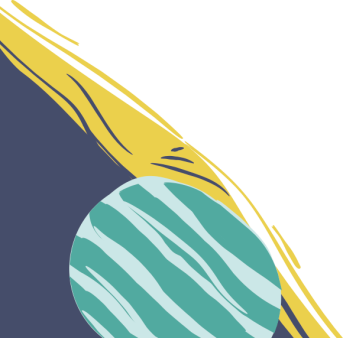 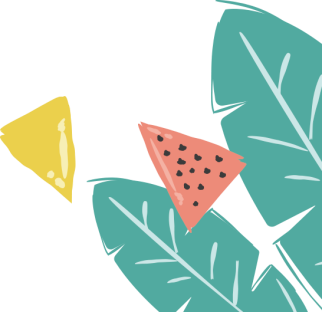 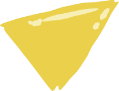 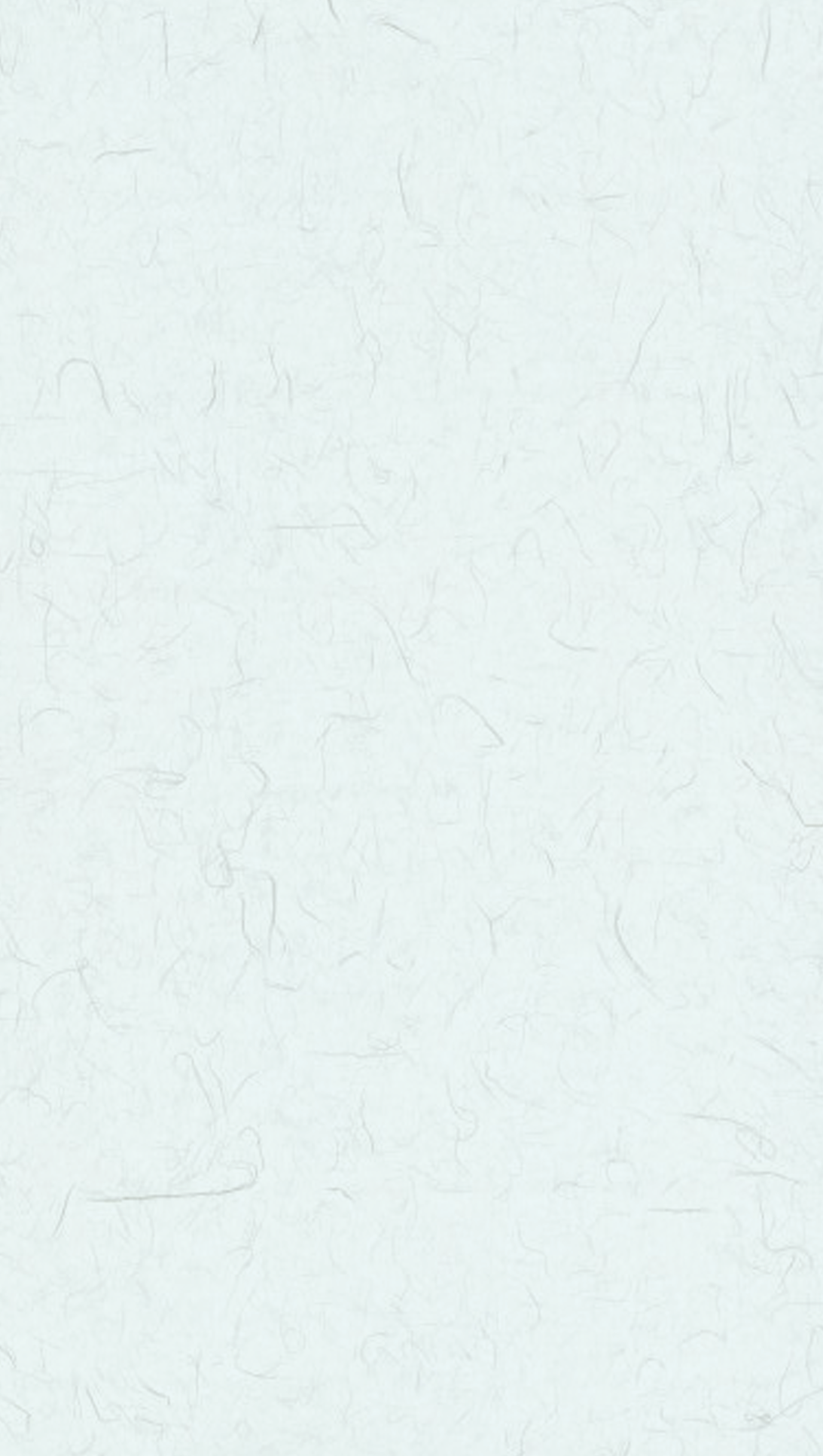 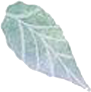 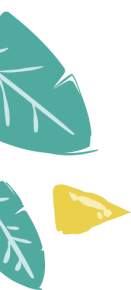 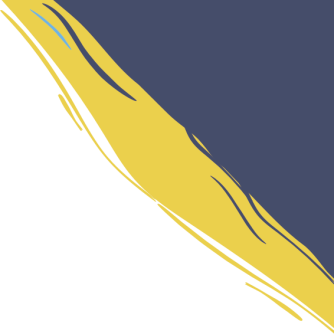 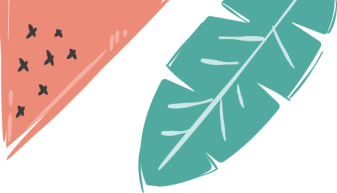 03 各国的儿童节
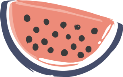 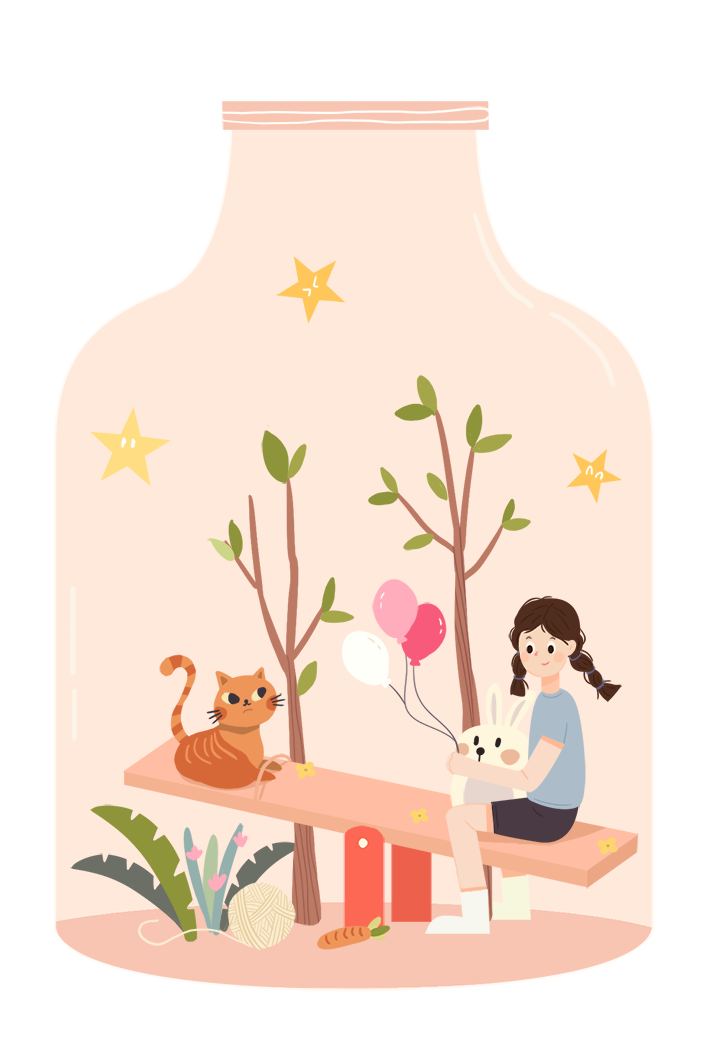 30%
输入此处标题
请在此处添加具体内容，文字尽量言简意赅，简单说明即可，不必过于繁琐，注意版面美观度。
30%
输入此处标题
请在此处添加具体内容，文字尽量言简意赅，简单说明即可，不必过于繁琐，注意版面美观度。
40%
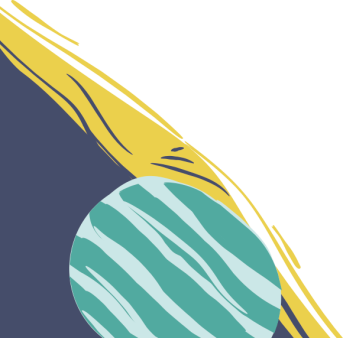 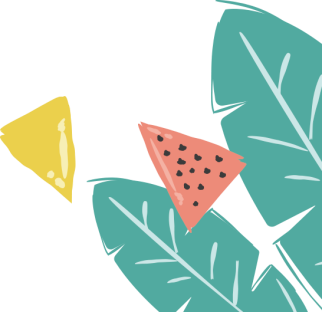 输入此处标题
请在此处添加具体内容，文字尽量言简意赅，简单说明即可，不必过于繁琐，注意版面美观度。
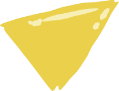 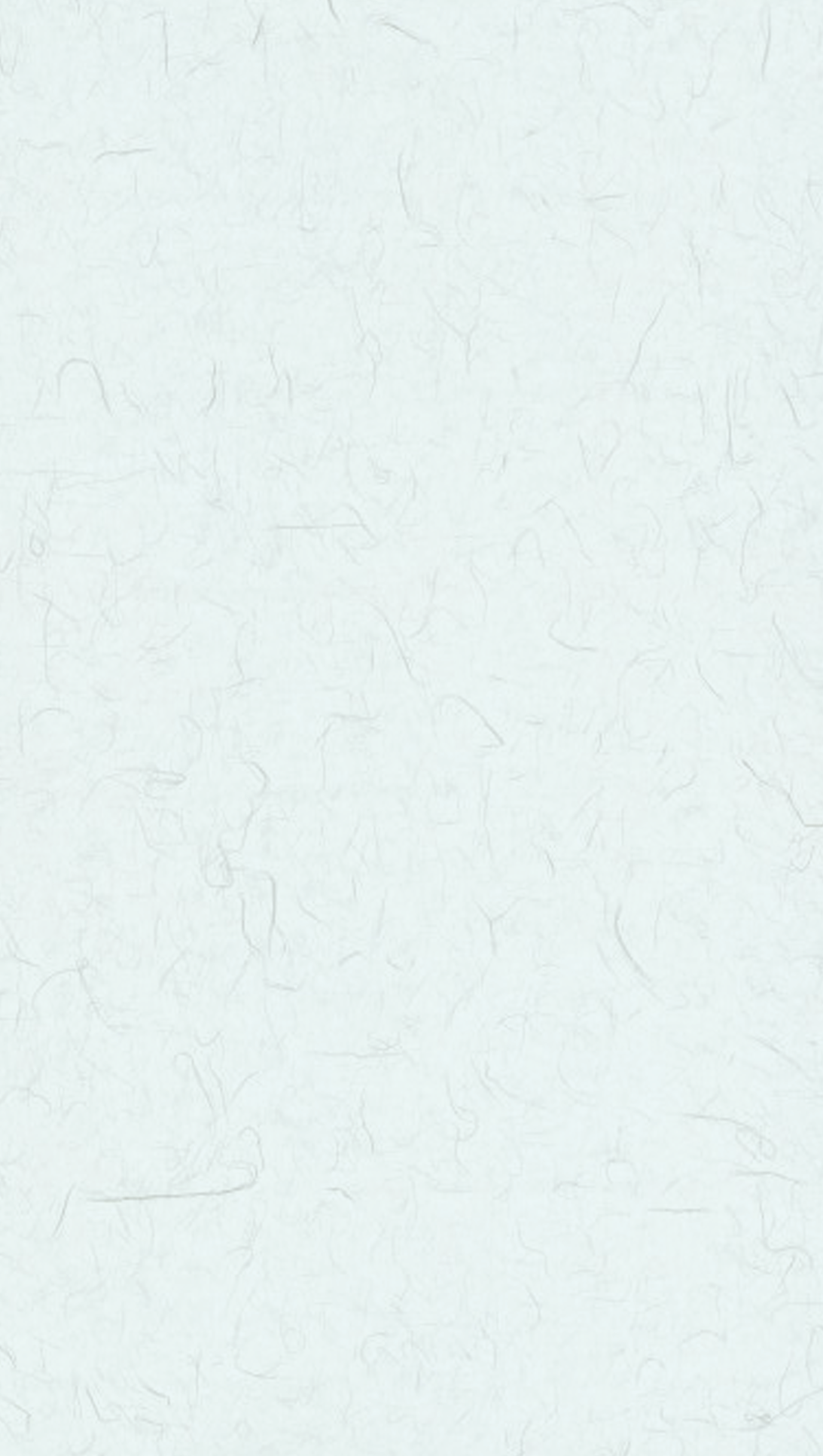 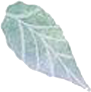 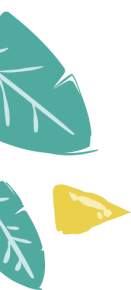 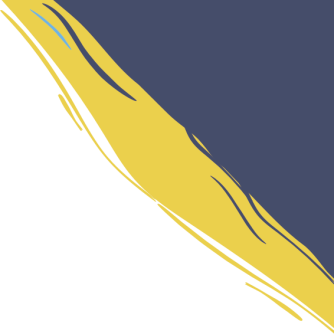 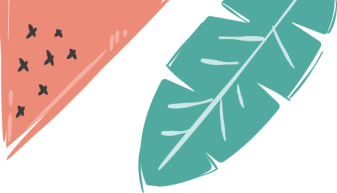 添加标题
添加标题
添加标题
请在此处添加具体内容，文字尽量言简意赅，简单说明即可，不必过于繁琐，注意版面美观度。
请在此处添加具体内容，文字尽量言简意赅，简单说明即可，不必过于繁琐，注意版面美观度。
请在此处添加具体内容，文字尽量言简意赅，简单说明即可，不必过于繁琐，注意版面美观度。
03 各国的儿童节
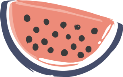 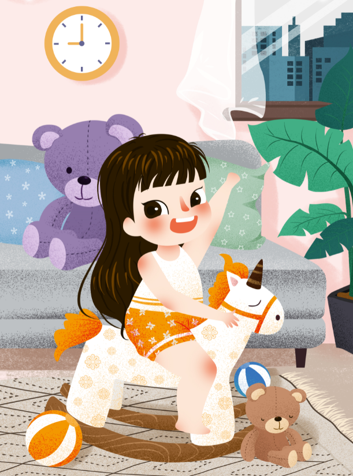 01
02
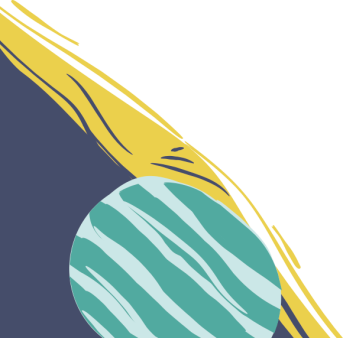 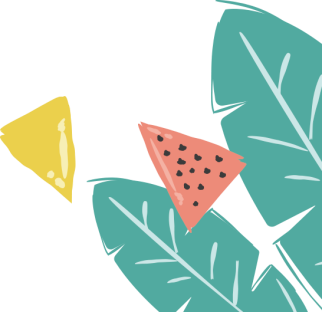 03
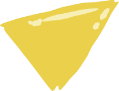 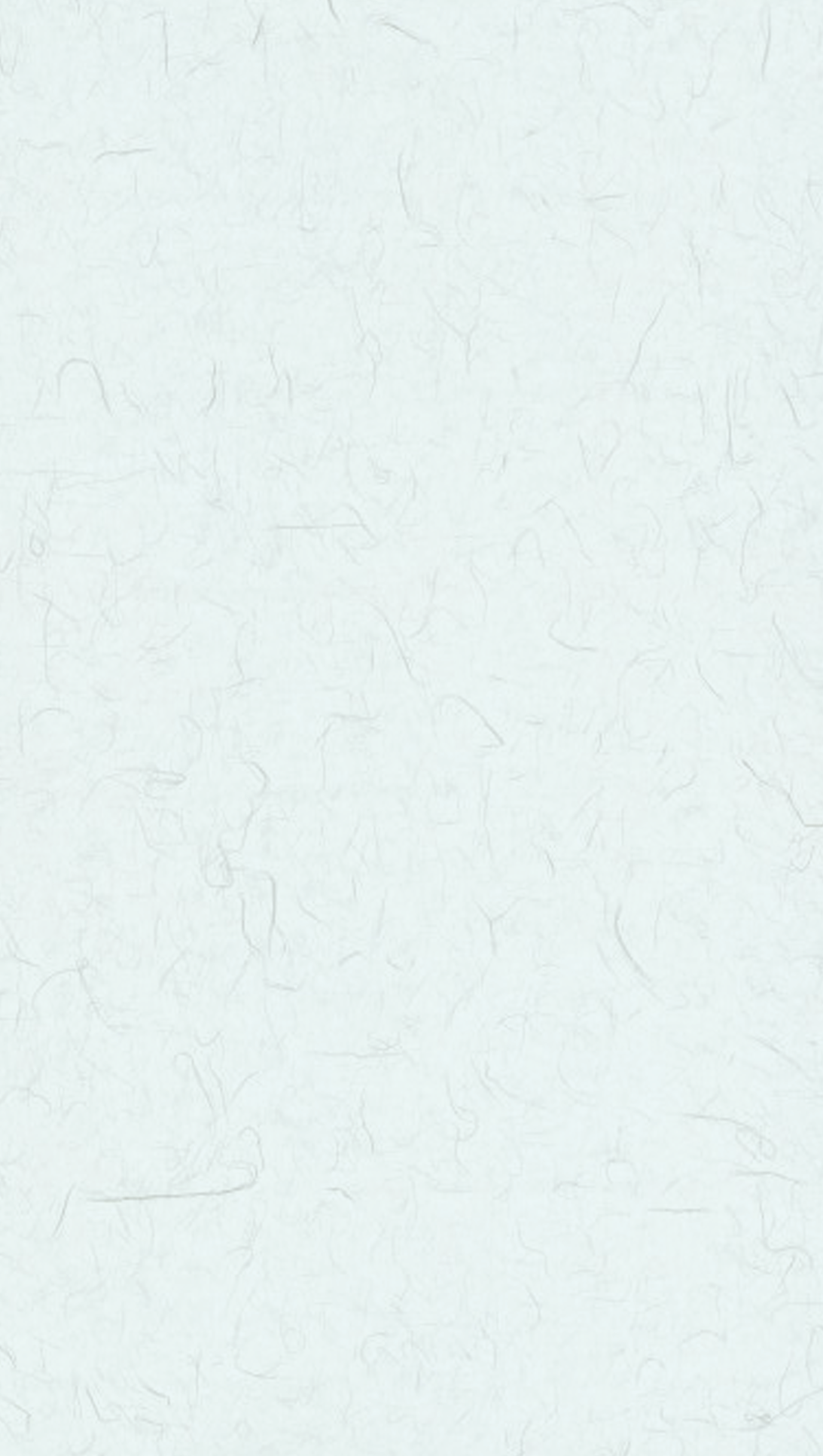 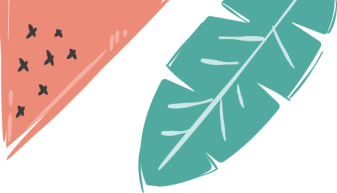 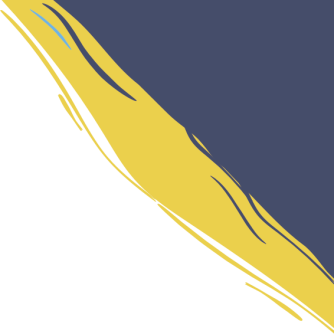 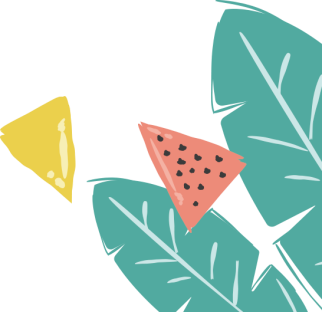 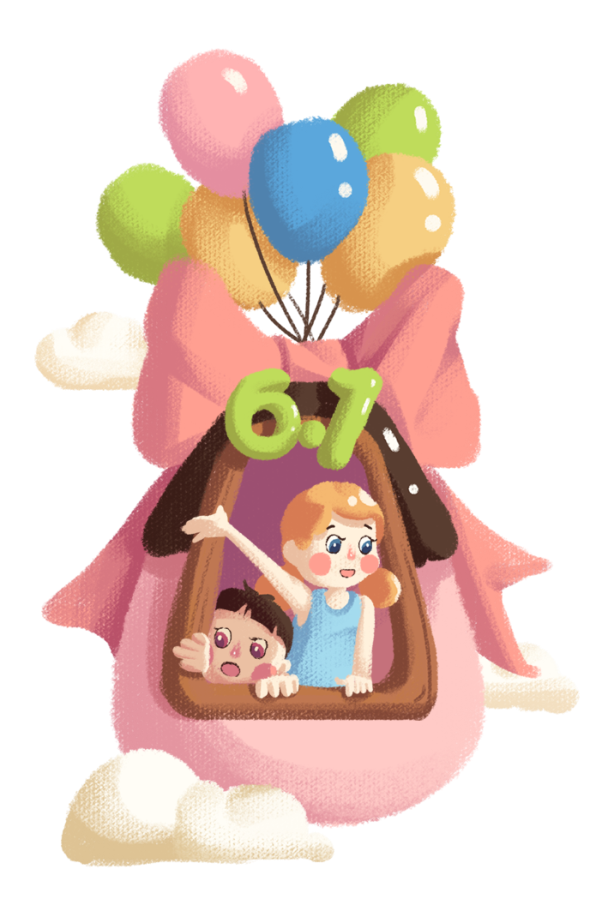 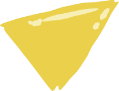 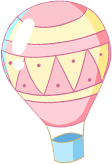 PART 04
儿童节的活动
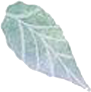 请在此处添加具体内容，文字尽量言简意赅，简单说明即可，
不必过于繁琐，注意版面美观度。
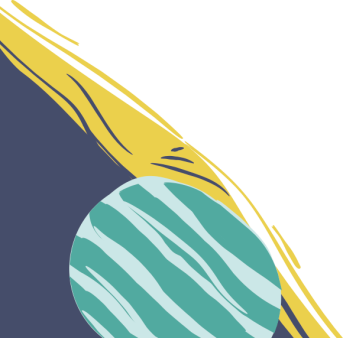 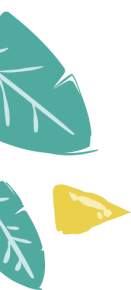 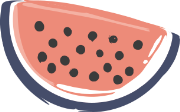 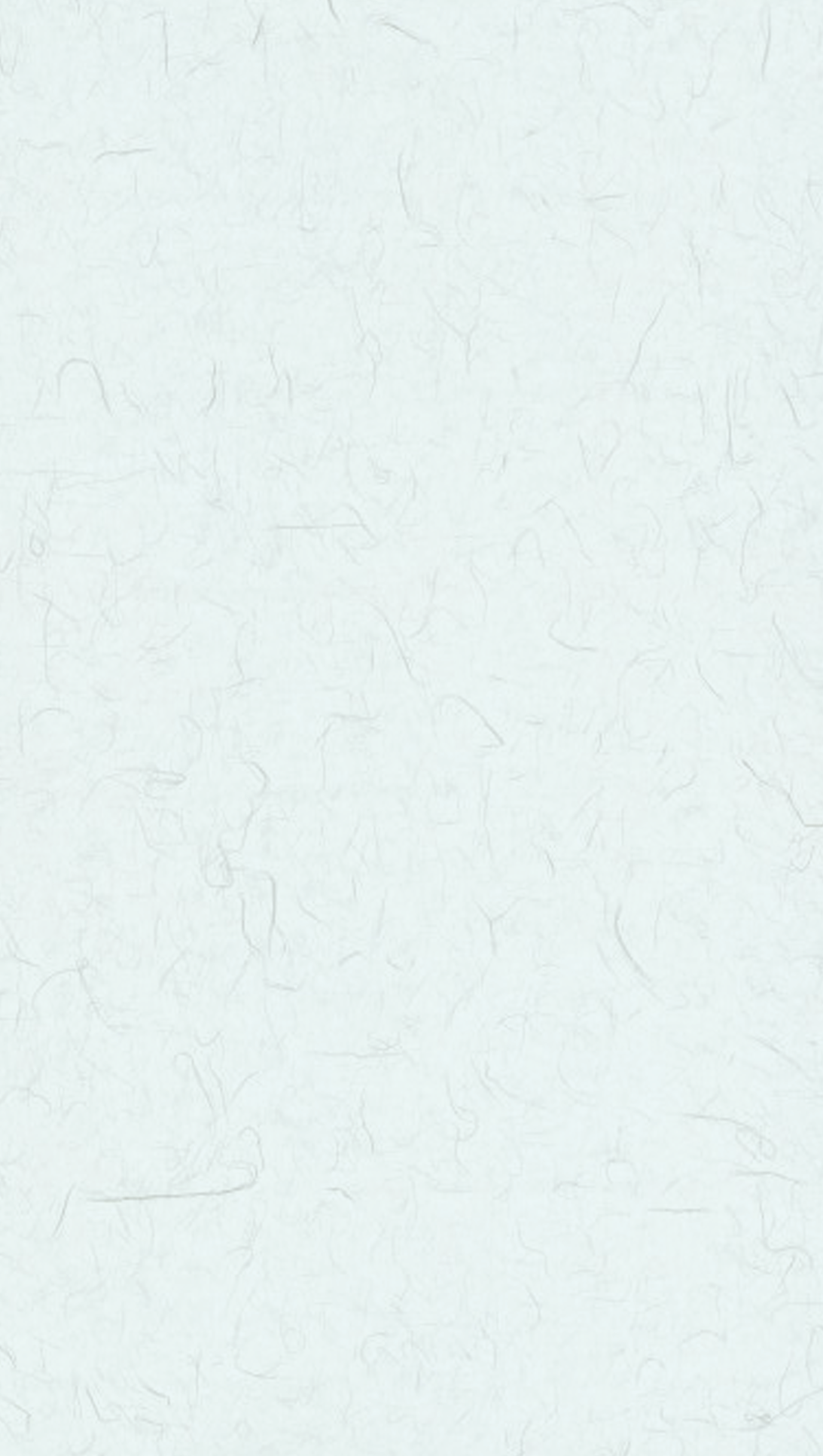 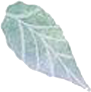 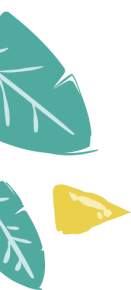 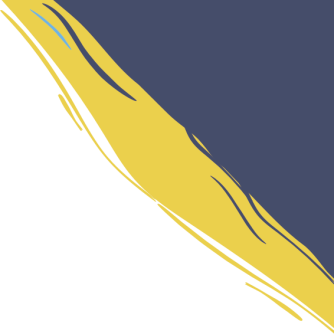 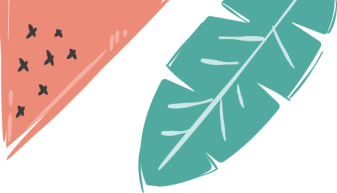 04 儿童节的活动
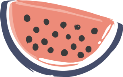 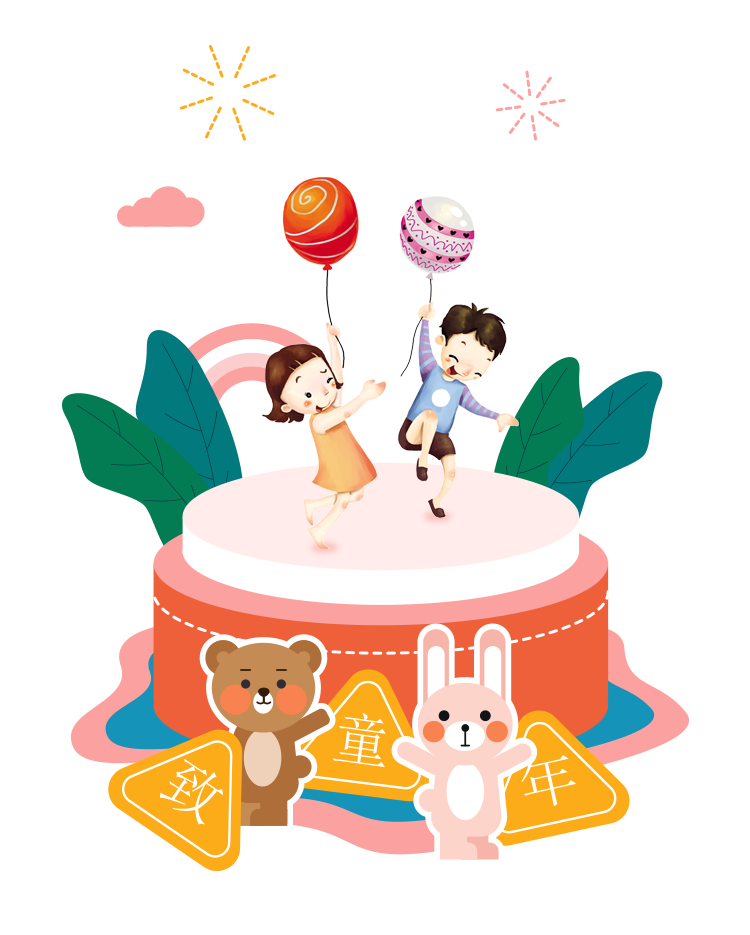 01
02
点击添加标题
点击添加标题
请在此处添加具体内容，文字尽量言简意赅，简单说明即可，不必过于繁琐，注意版面美观度。
请在此处添加具体内容，文字尽量言简意赅，简单说明即可，不必过于繁琐，注意版面美观度。
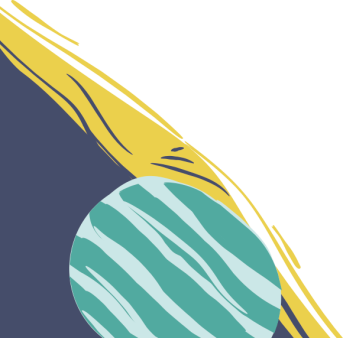 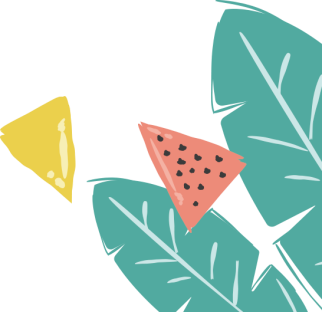 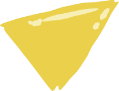 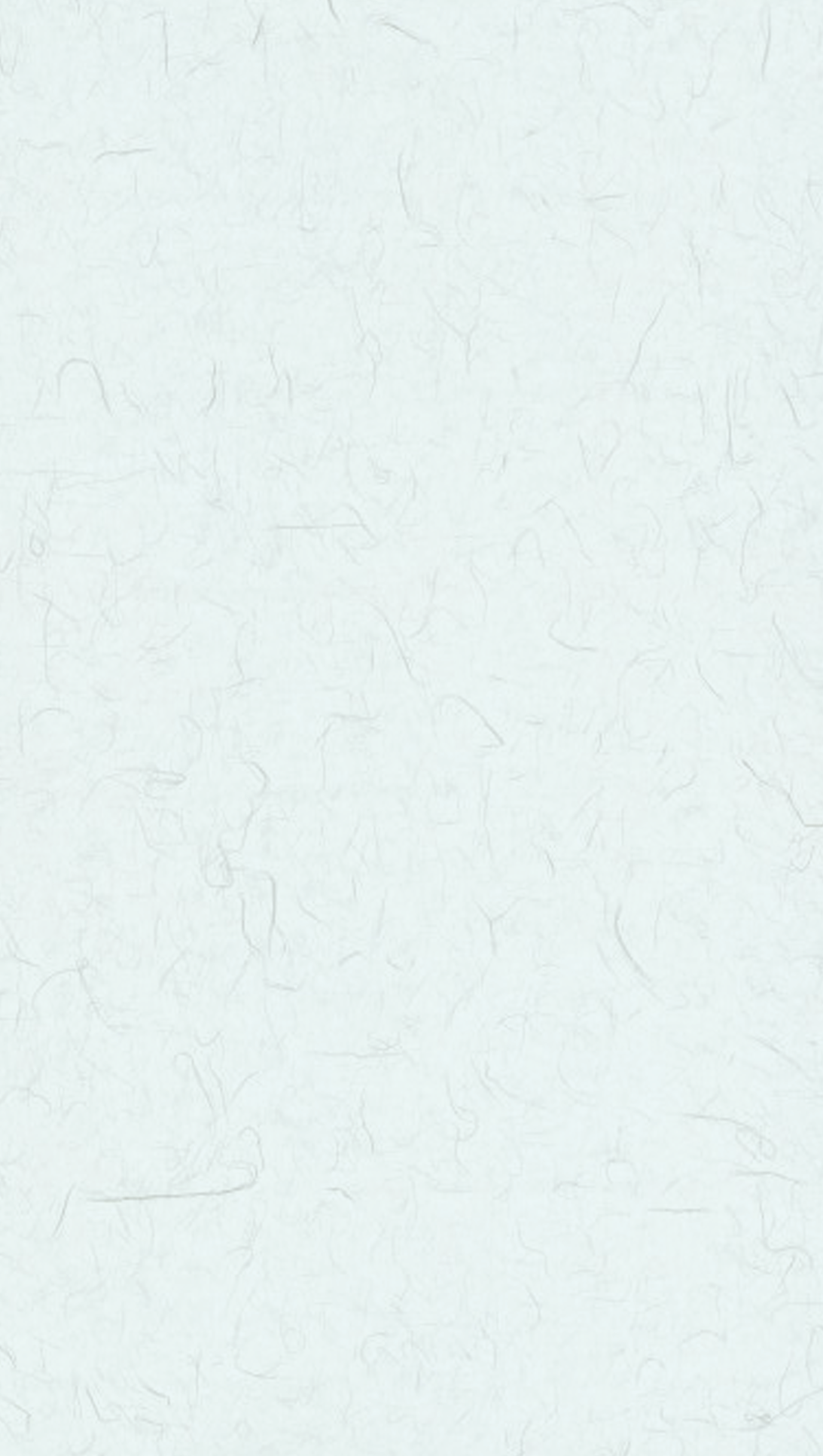 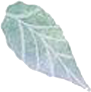 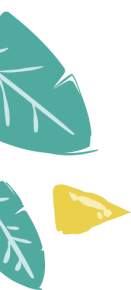 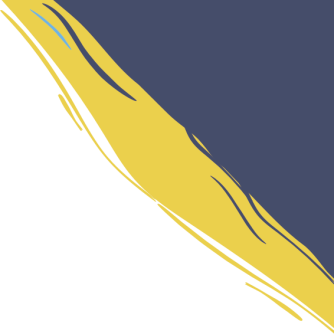 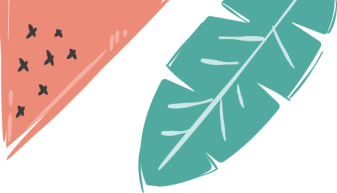 节日PPT模板 http://www.1ppt.com/jieri/
04 儿童节的活动
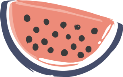 请输入标题
请输入标题
请输入标题
请输入标题
请在此处添加具体内容，简单描述，言简意赅，说明意图即可。
请在此处添加具体内容，简单描述，言简意赅，说明意图即可。
请在此处添加具体内容，简单描述，言简意赅，说明意图即可。
请在此处添加具体内容，简单描述，言简意赅，说明意图即可。
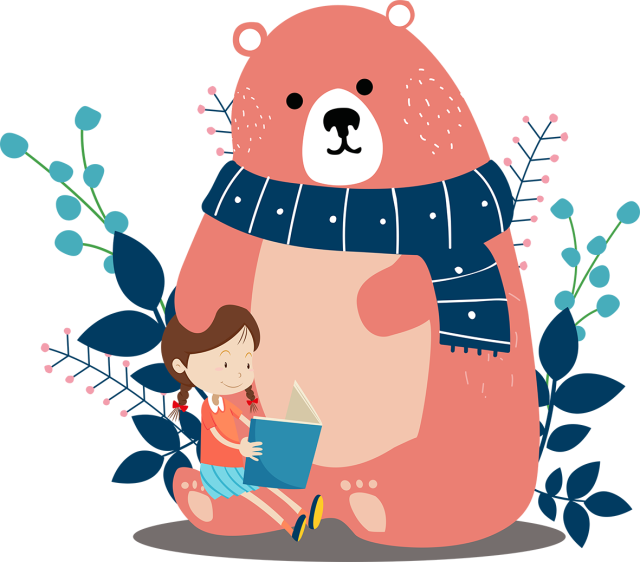 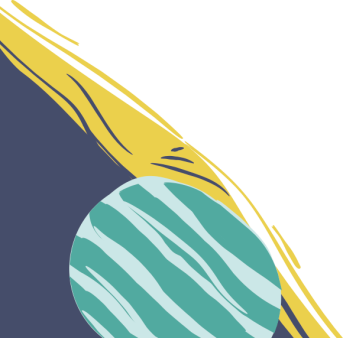 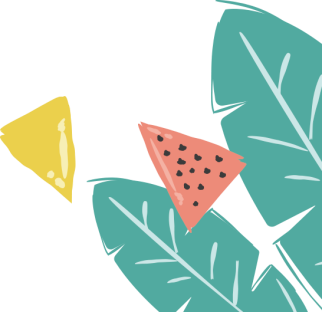 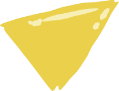 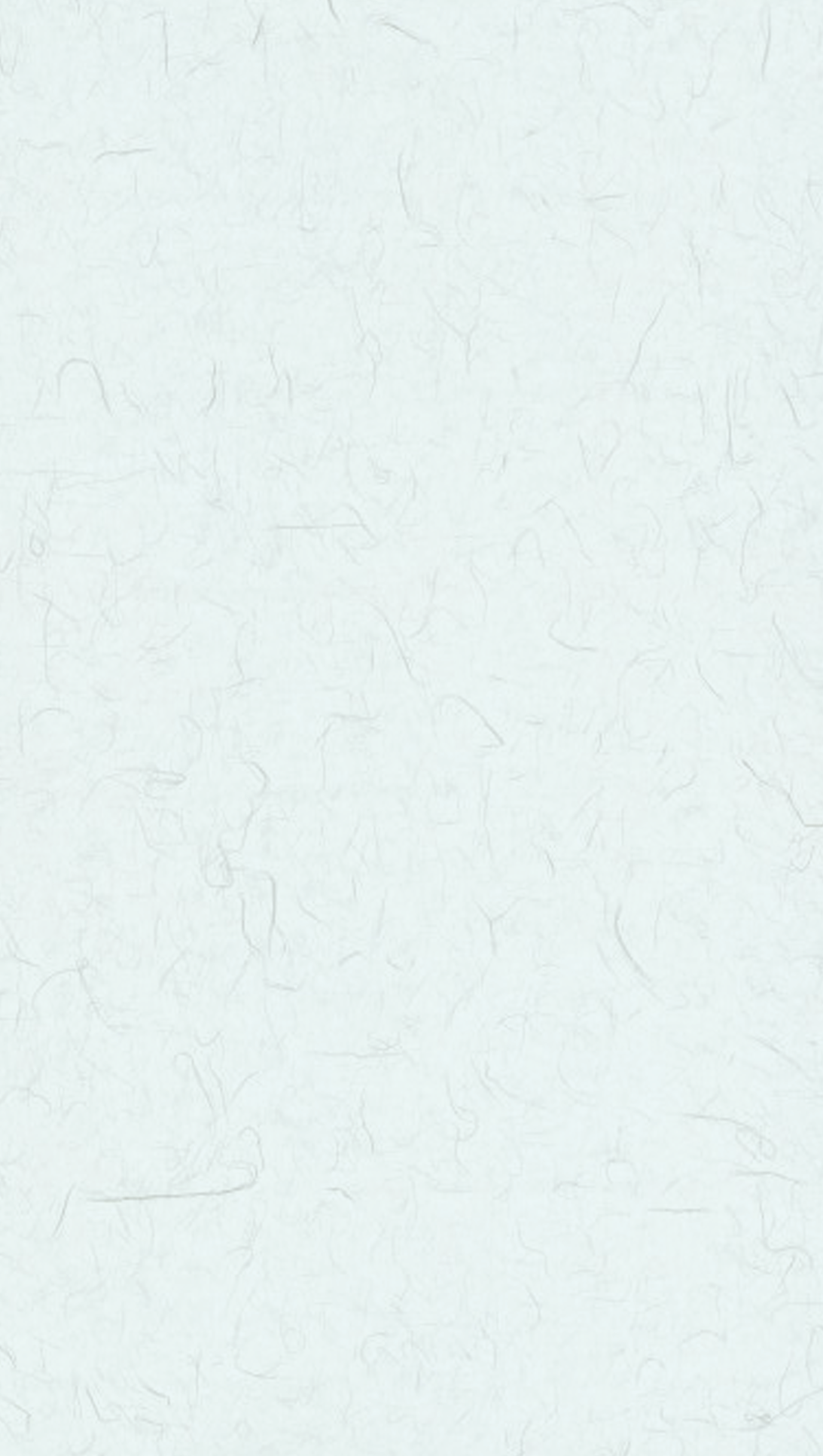 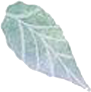 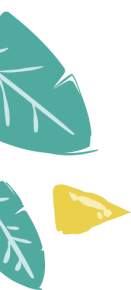 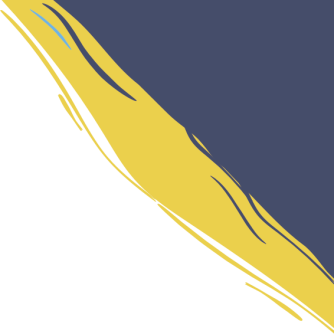 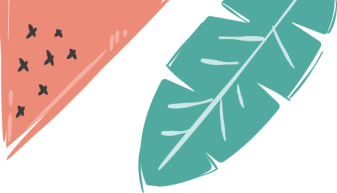 04 儿童节的活动
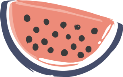 添加标题
添加标题
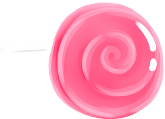 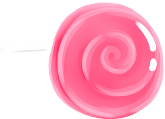 请在此处添加具体内容，文字尽量言简意赅简单说明即可，不必过于繁琐，注意版面美观度。
请在此处添加具体内容，文字尽量言简意赅简单说明即可，不必过于繁琐，注意版面美观度。
添加标题
添加标题
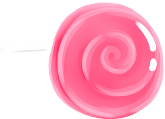 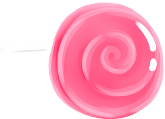 请在此处添加具体内容，文字尽量言简意赅简单说明即可，不必过于繁琐，注意版面美观度。
请在此处添加具体内容，文字尽量言简意赅简单说明即可，不必过于繁琐，注意版面美观度。
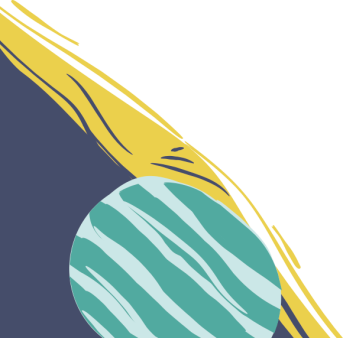 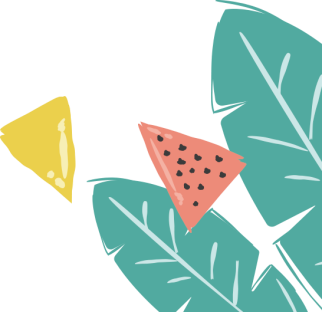 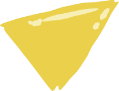 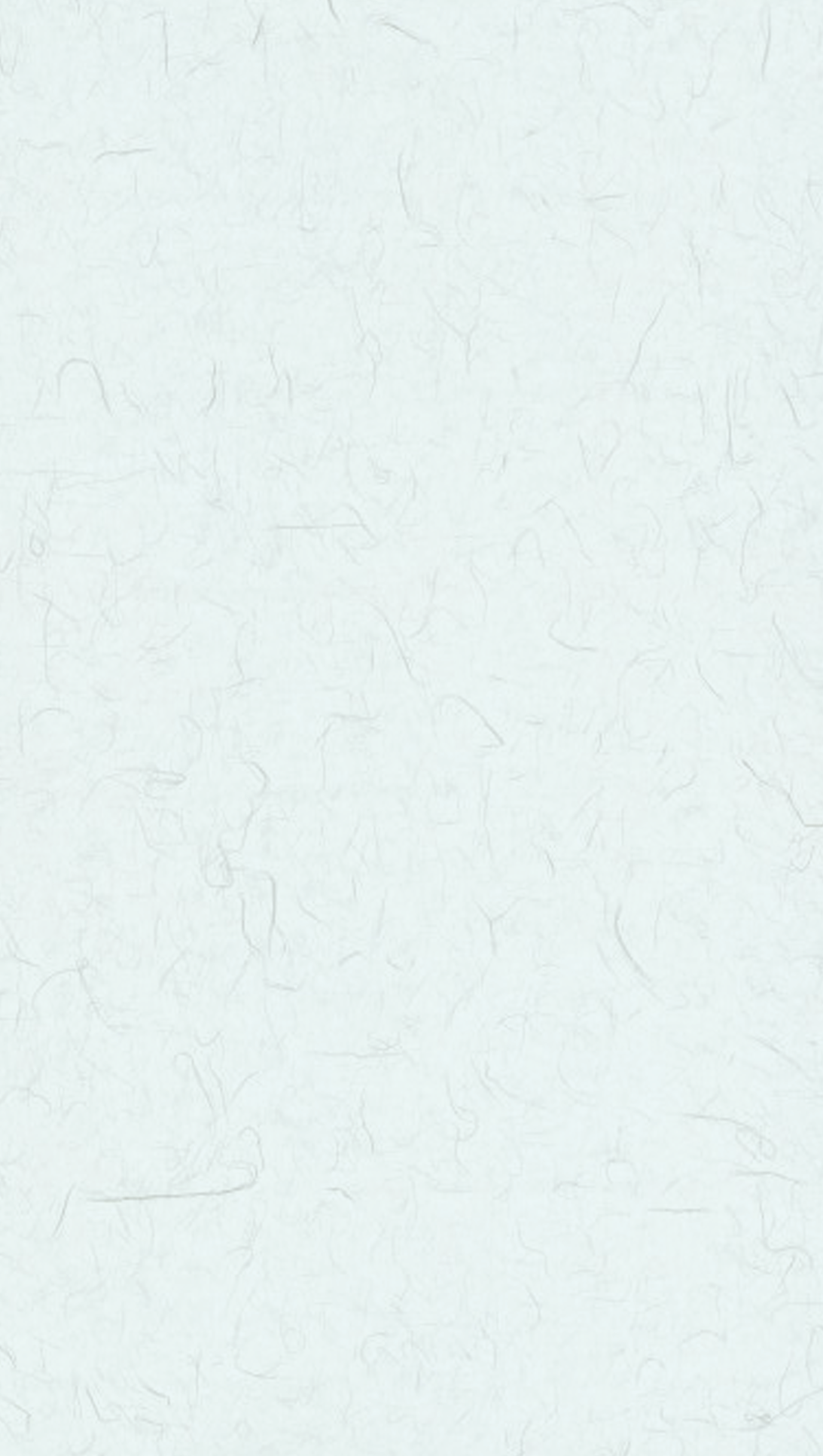 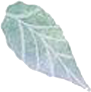 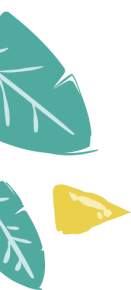 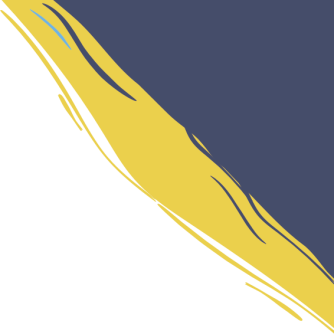 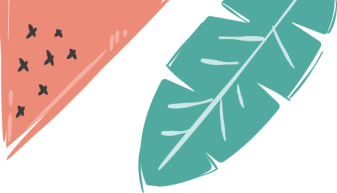 04 儿童节的活动
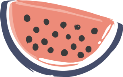 此处写上小标题
此处写上小标题
请在此处添加具体内容，文字尽量言简意赅简单说明即可。
请在此处添加具体内容，文字尽量言简意赅简单说明即可。
20XX
2018
2016
2017
此处写上小标题
此处写上小标题
请在此处添加具体内容，文字尽量言简意赅简单说明即可。
请在此处添加具体内容，文字尽量言简意赅简单说明即可。
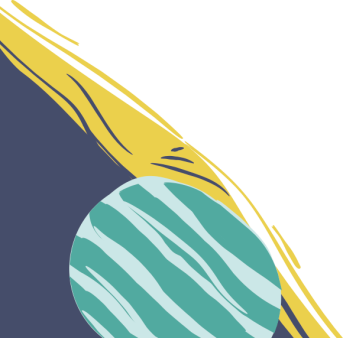 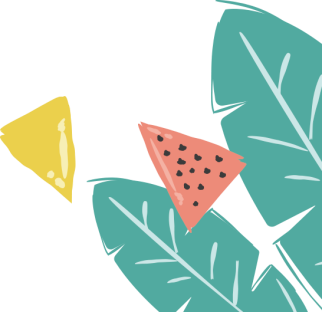 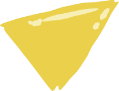 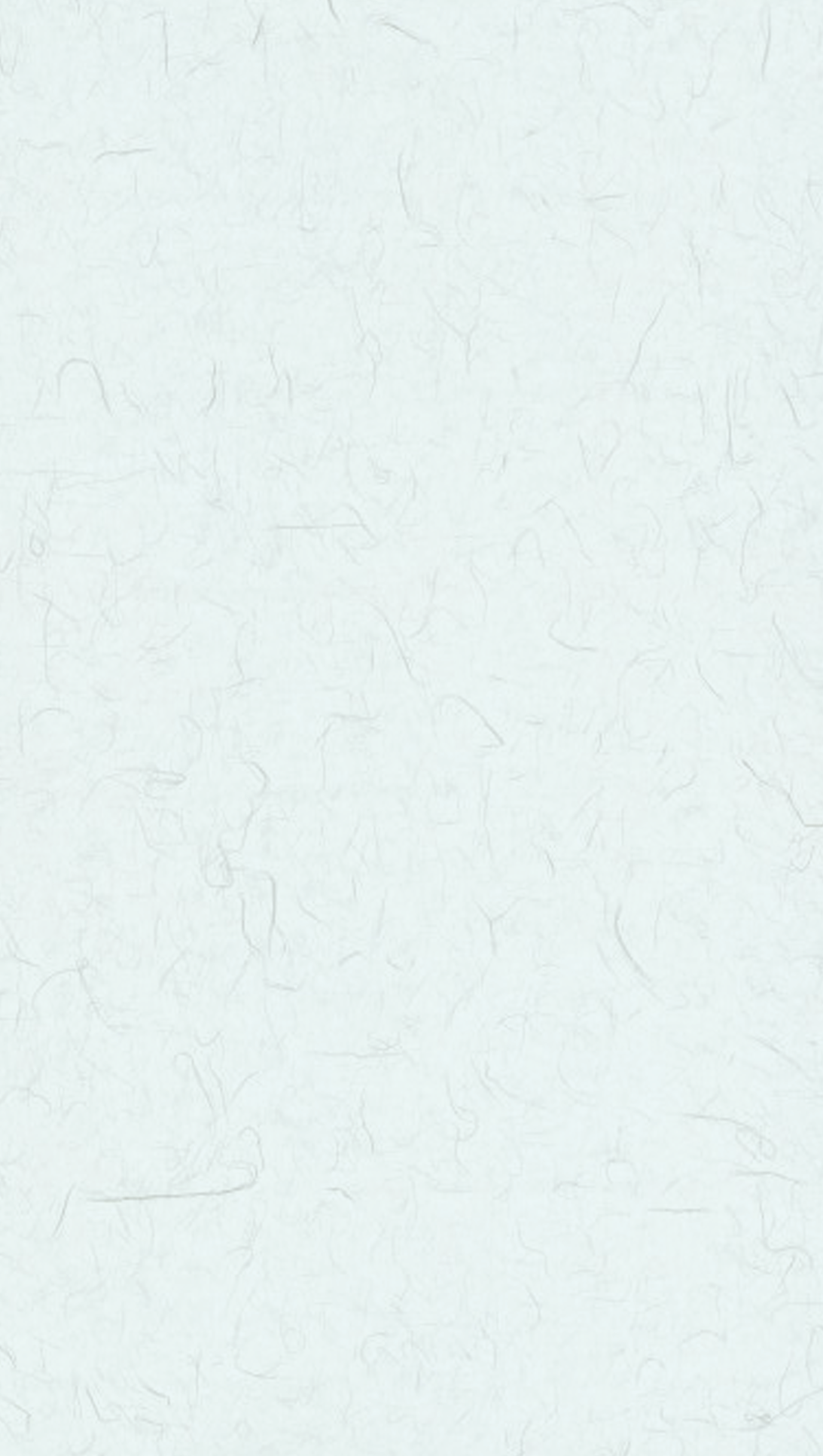 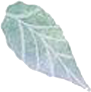 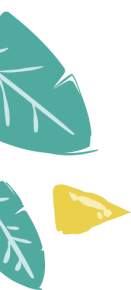 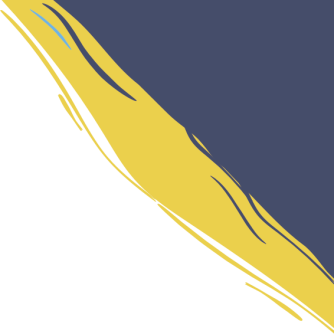 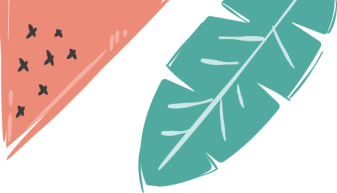 04 儿童节的活动
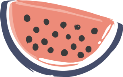 01
02
点击添加标题
点击添加标题
点击添加标题
点击添加标题
03
请在此处添加具体内容，文字尽量言简意赅简单说明即可。
请在此处添加具体内容，文字尽量言简意赅简单说明即可。
请在此处添加具体内容，文字尽量言简意赅简单说明即可。
请在此处添加具体内容，文字尽量言简意赅简单说明即可。
04
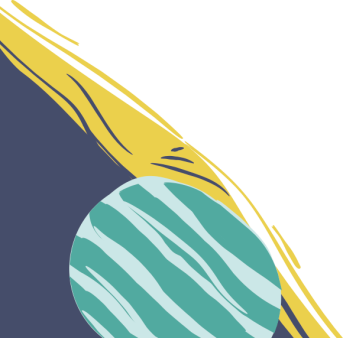 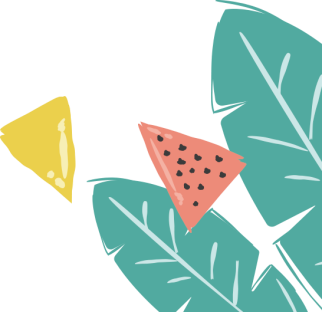 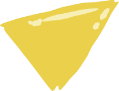 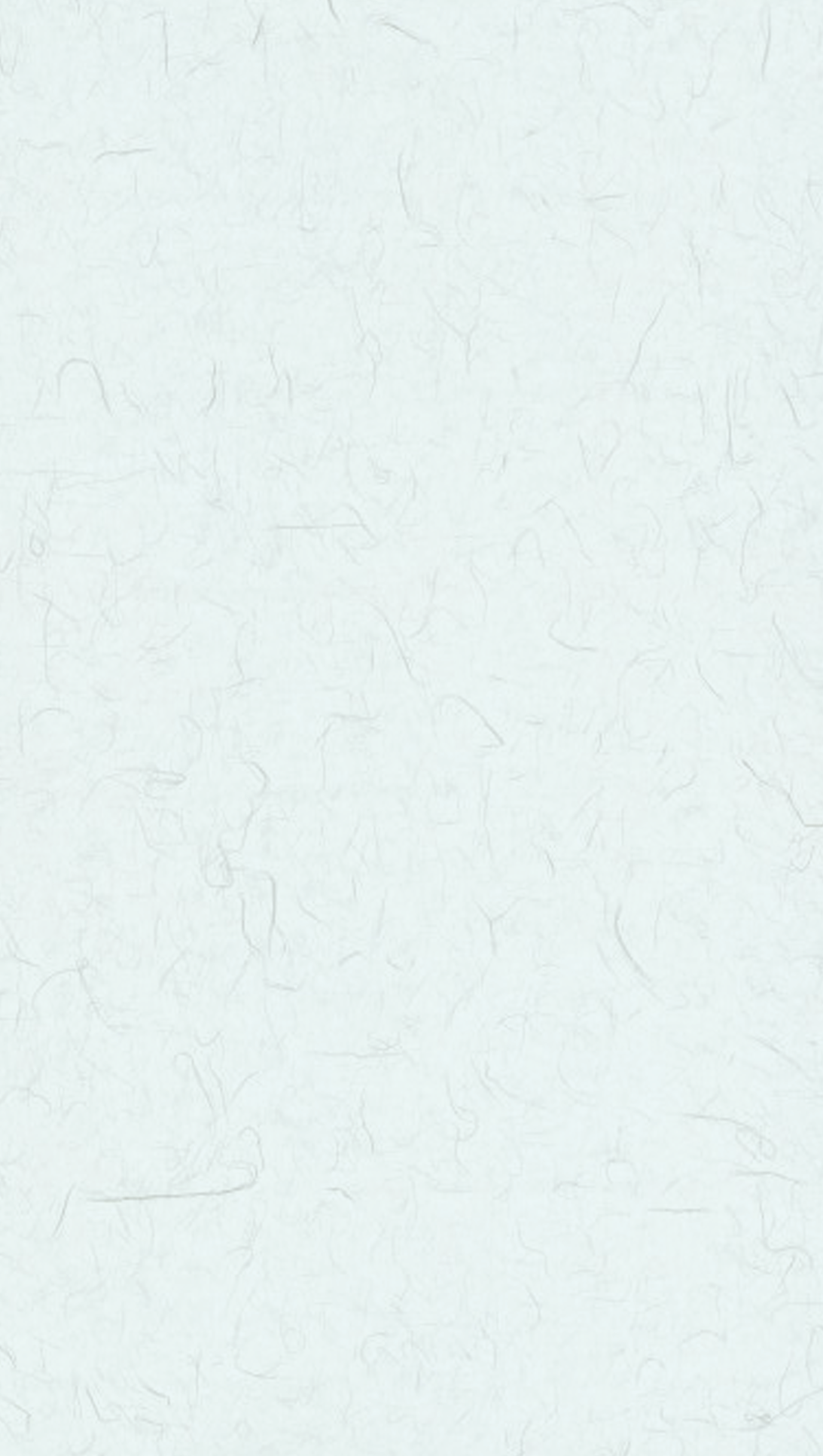 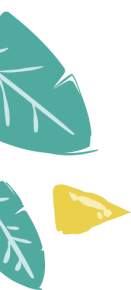 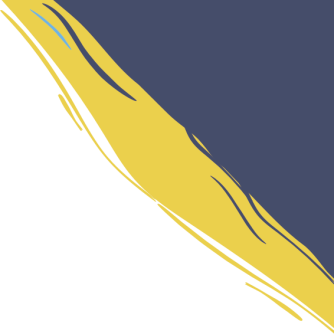 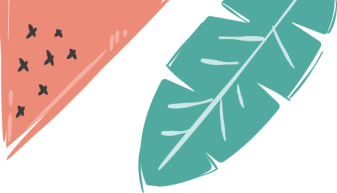 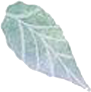 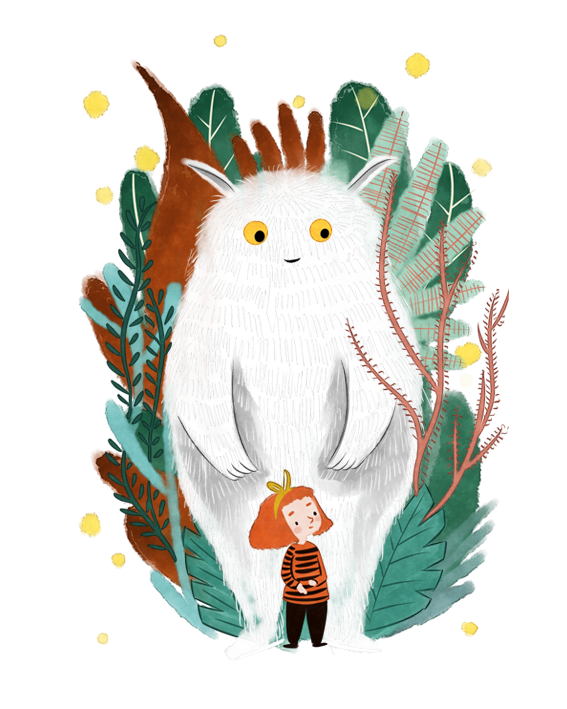 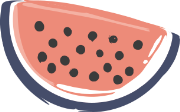 感谢您的欣赏
卡/通/教/育/类/通/用
No matter how long the rain lasts, there will be a rainbow in the end. No matter how sad you may be, believe, that happiness is waiting.
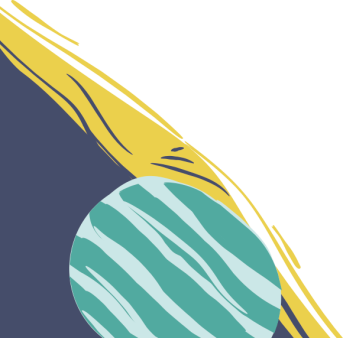 汇报人：PPT818   时间：20XX.6.1
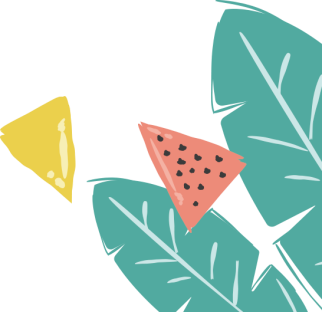 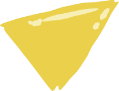